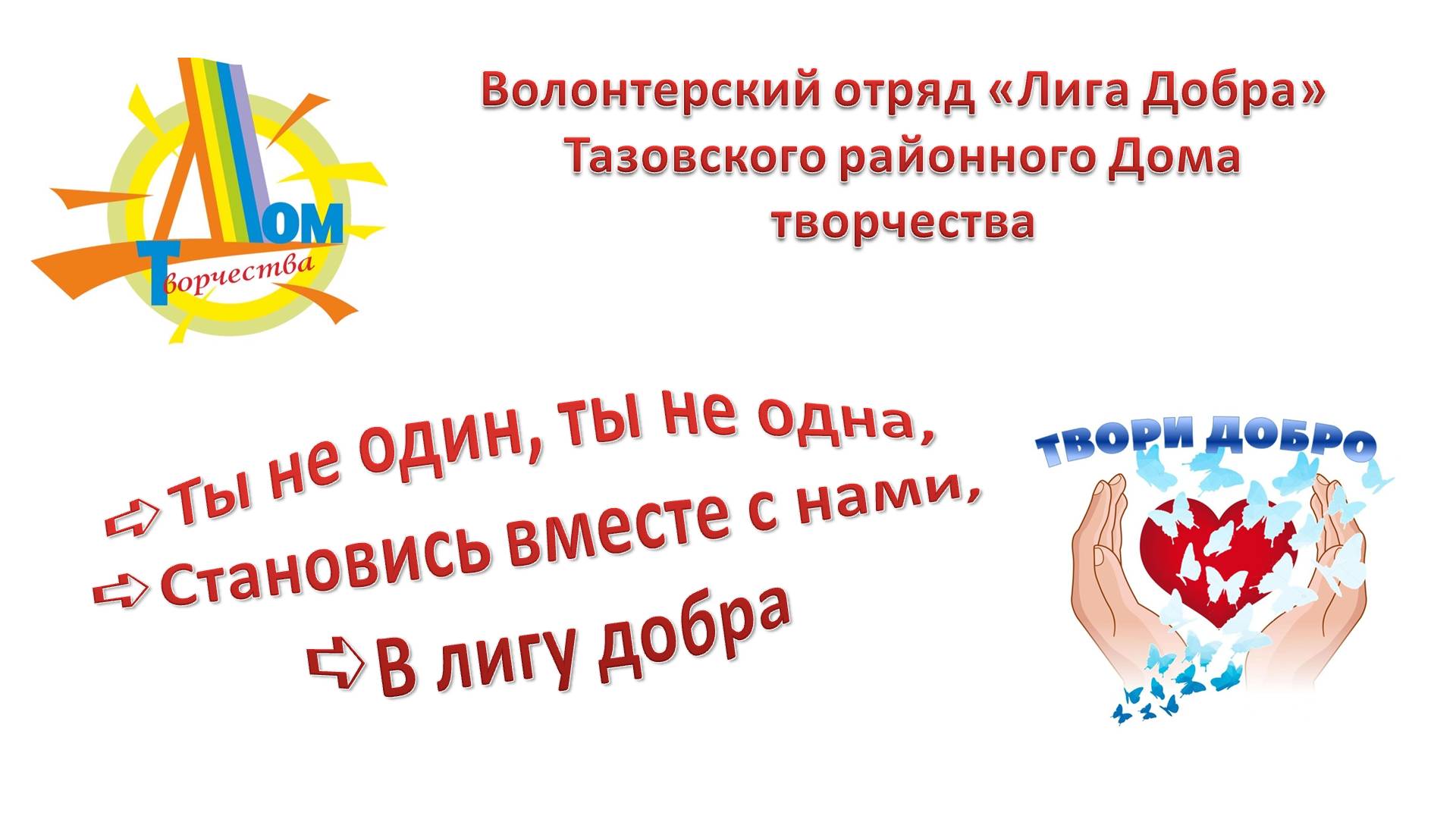 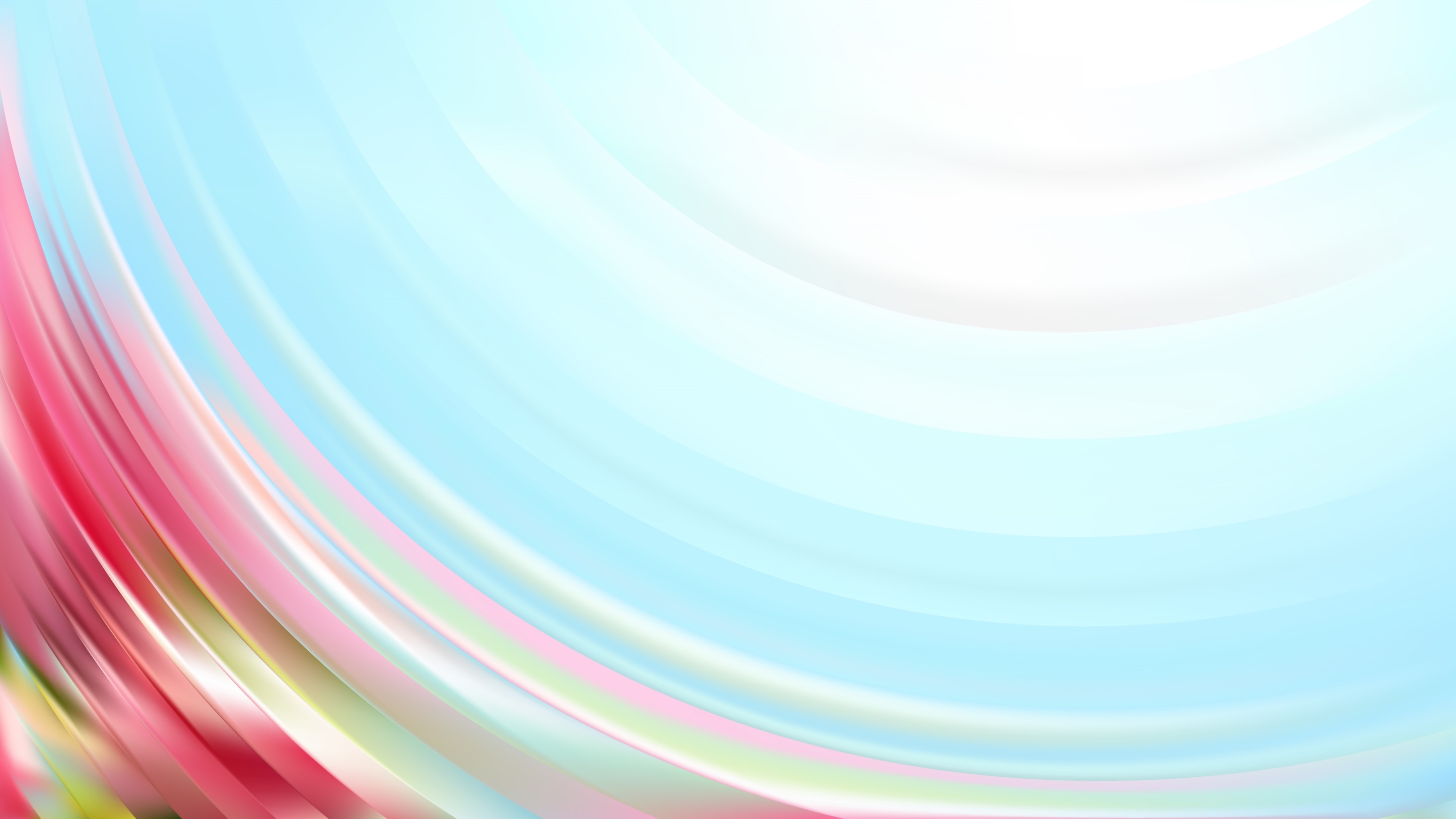 Нами проведены акции:
 «Внимание, дети!», «Дети Тазовского района против ПДД», «День памяти жертв погибших в ДТП», «Письмо водителю», «Все для милых дам». Совместно ГИБДД, ПДН, с общественным советом ОМВД по Тазовскому району, МБУ «Молодёжным центром, а так же с представителями мусульманской веры и с казаками.
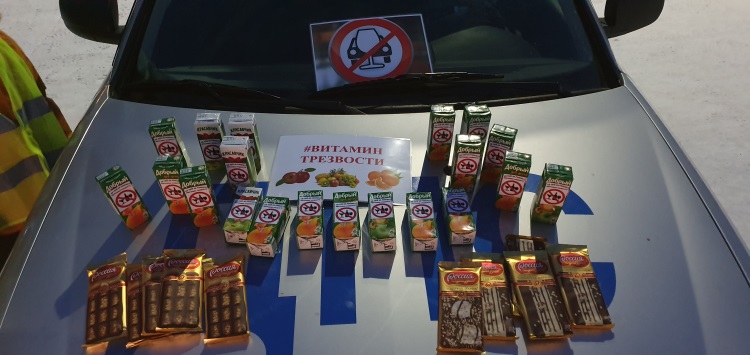 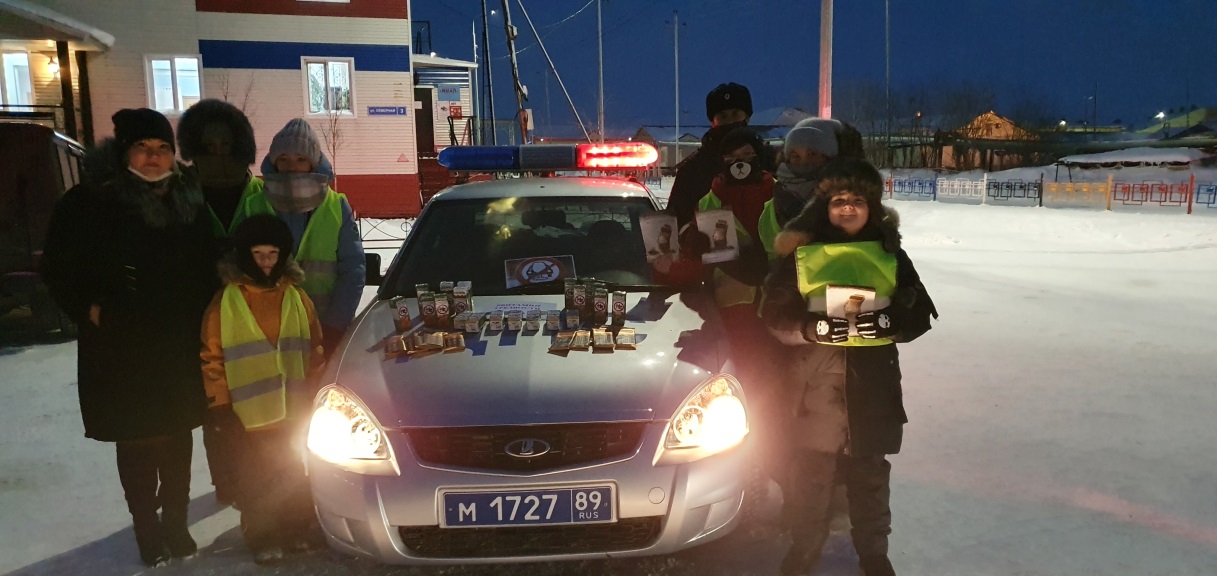 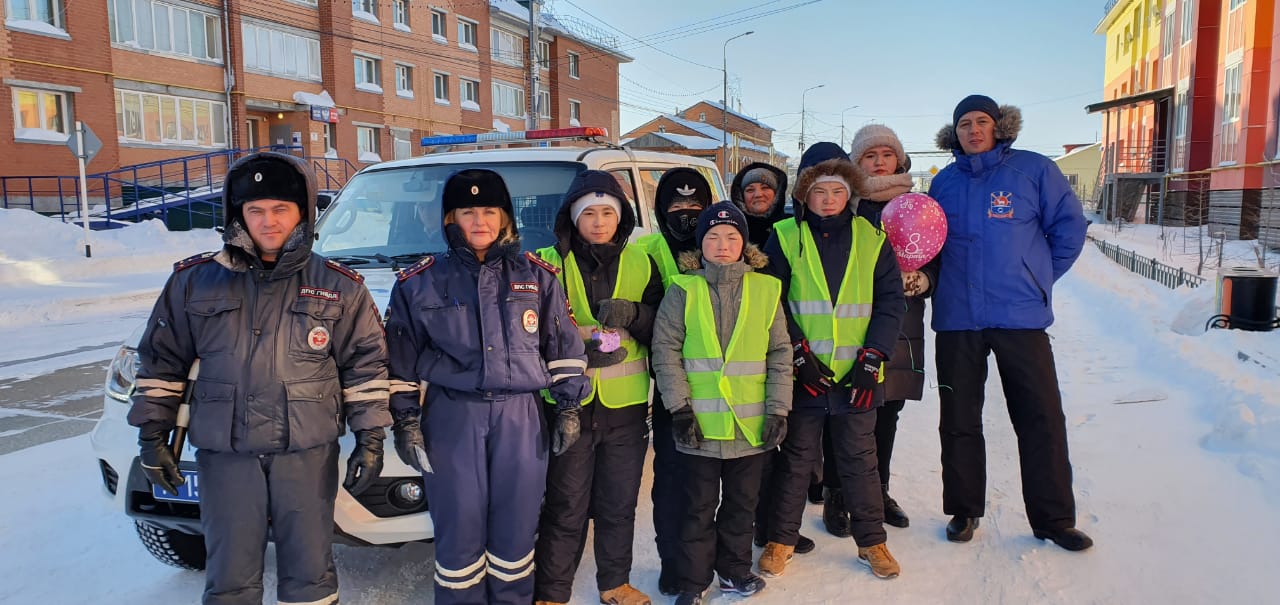 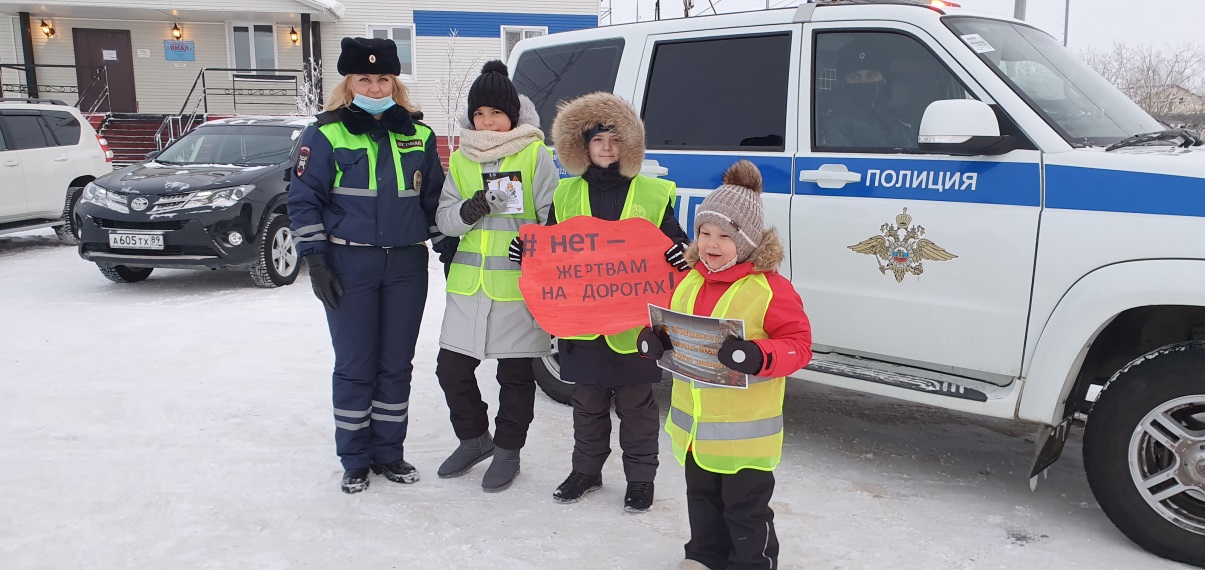 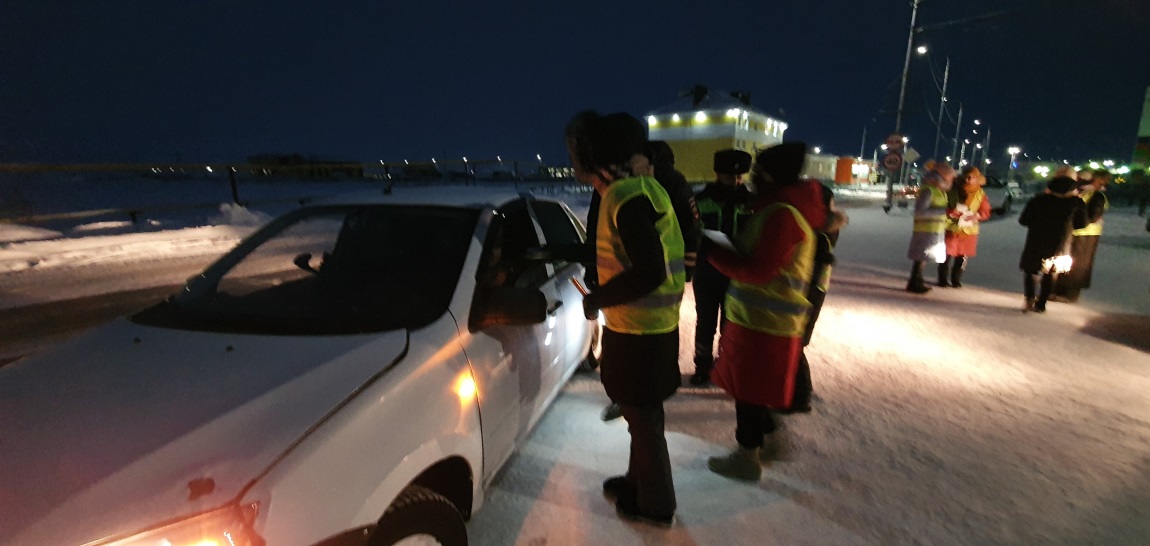 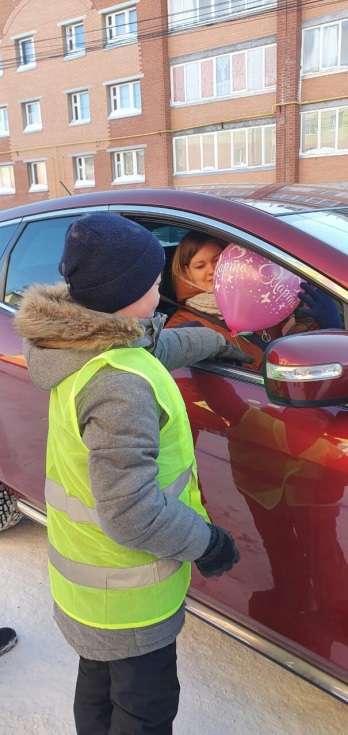 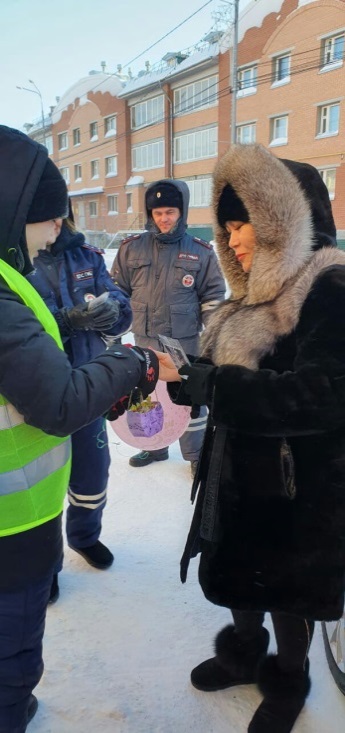 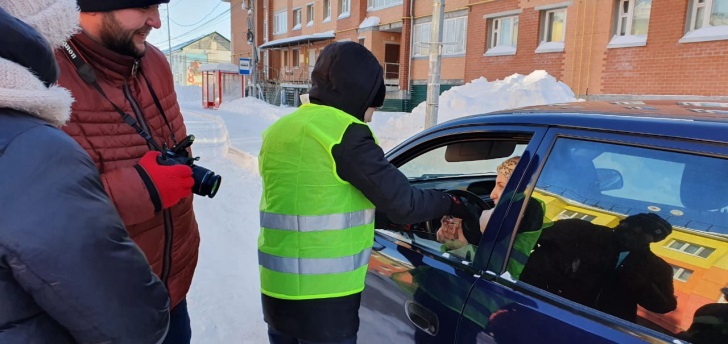 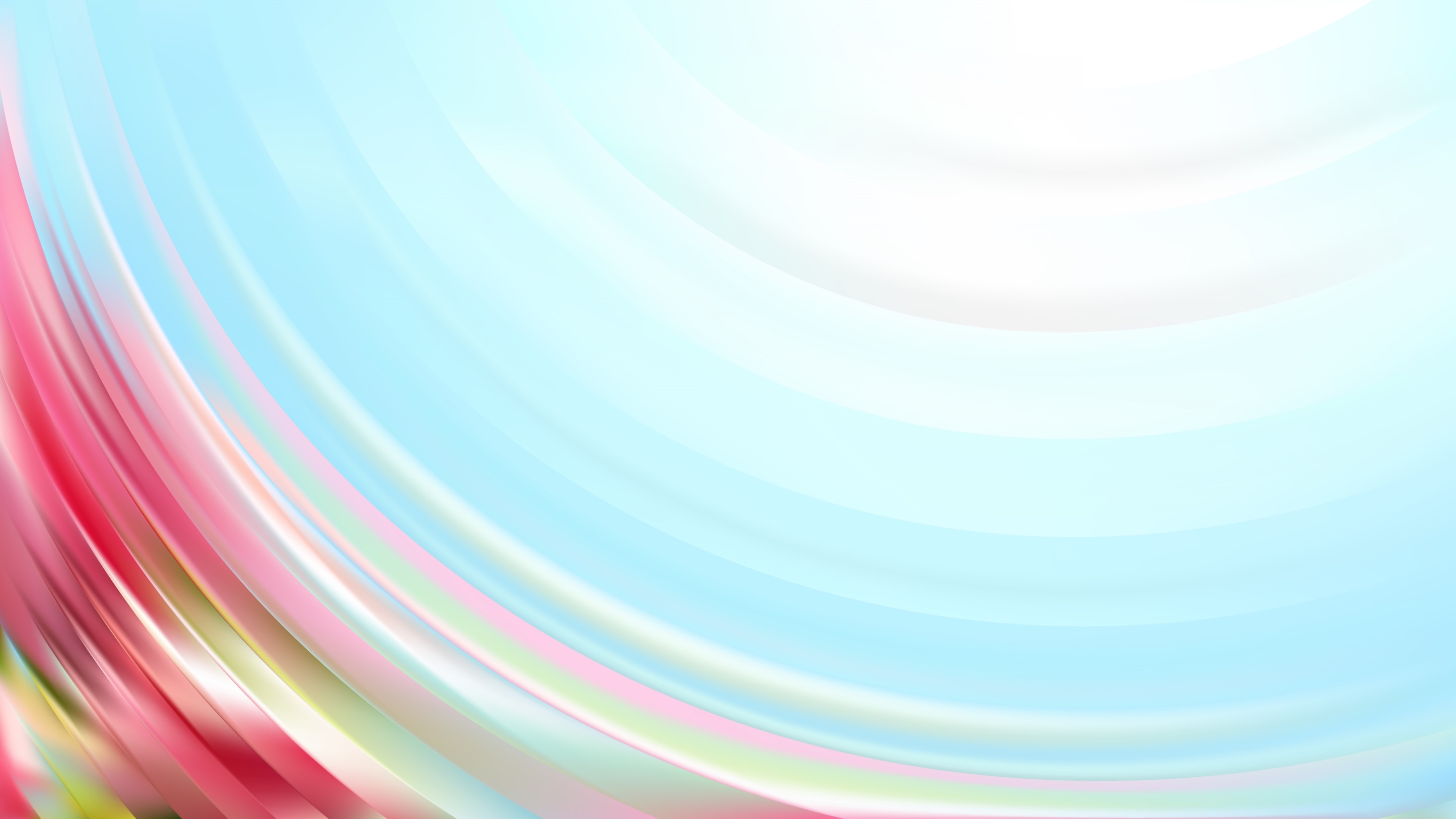 Для  поздравления женщин Тазовского района мы организовали ежегодную акцию «Поздравления в автобусе».
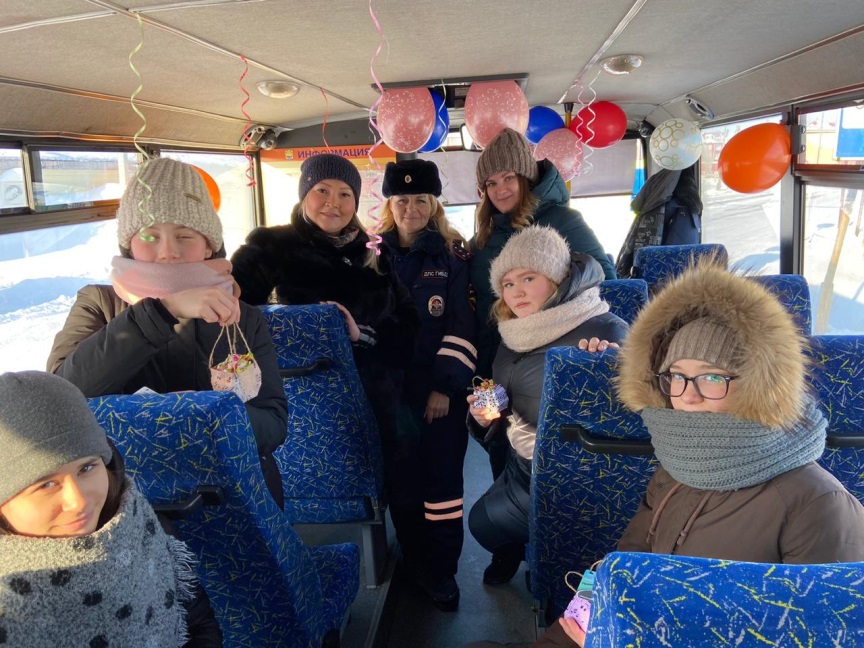 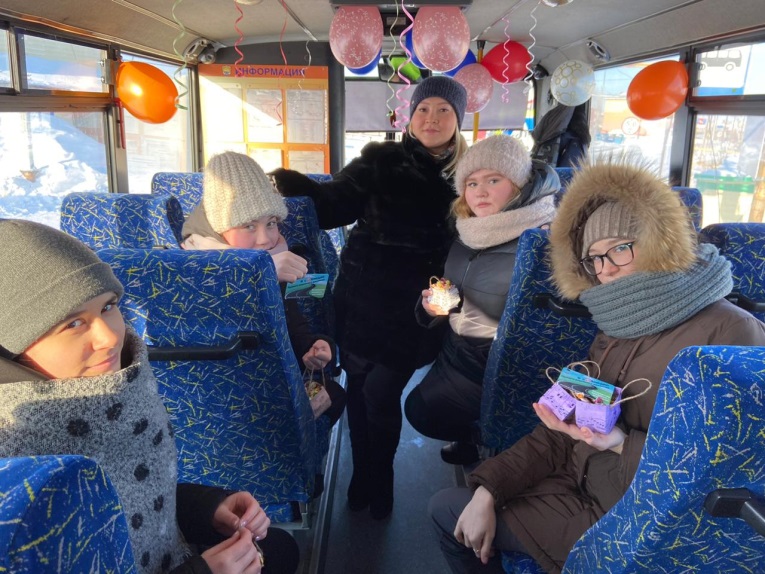 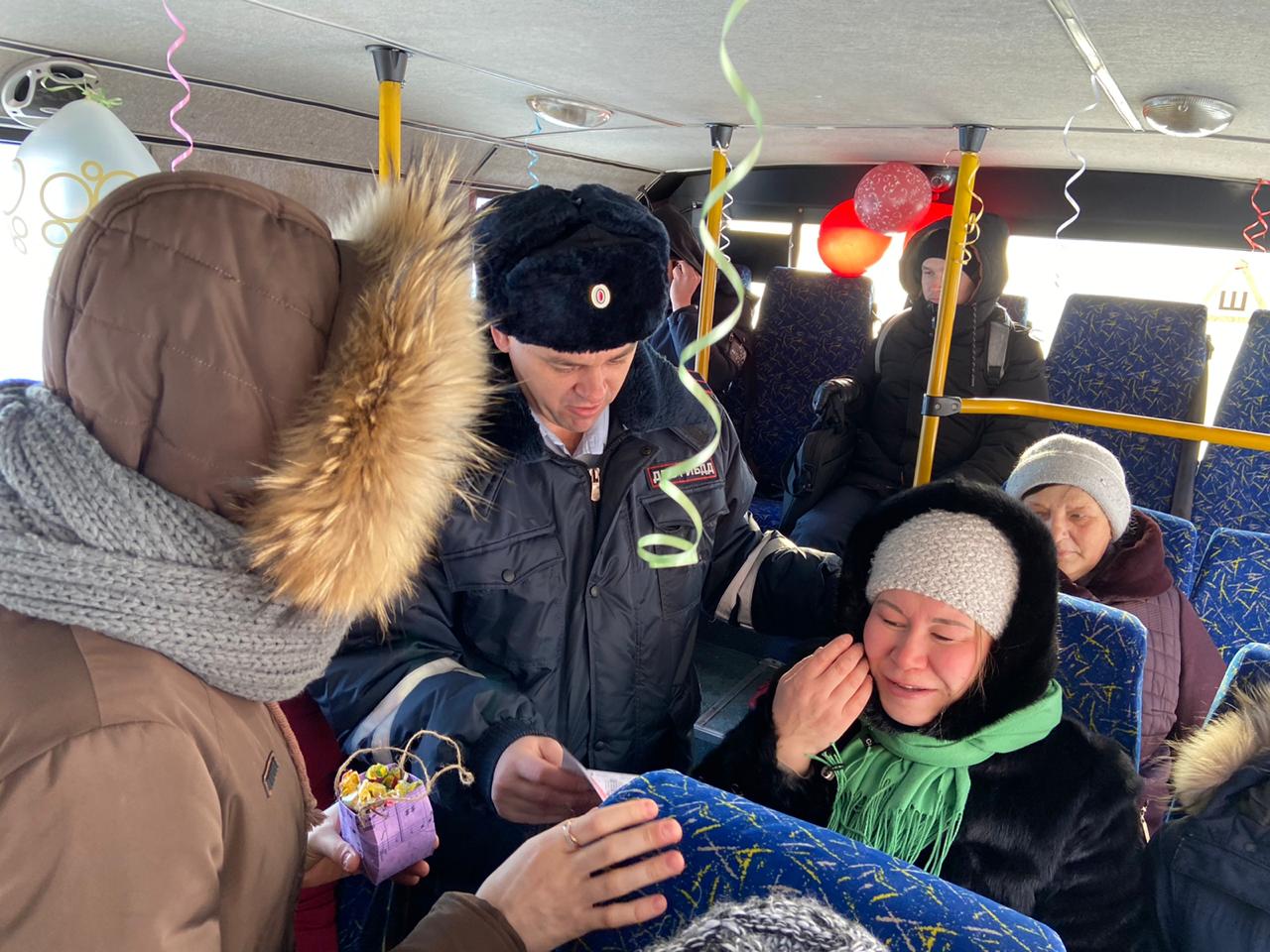 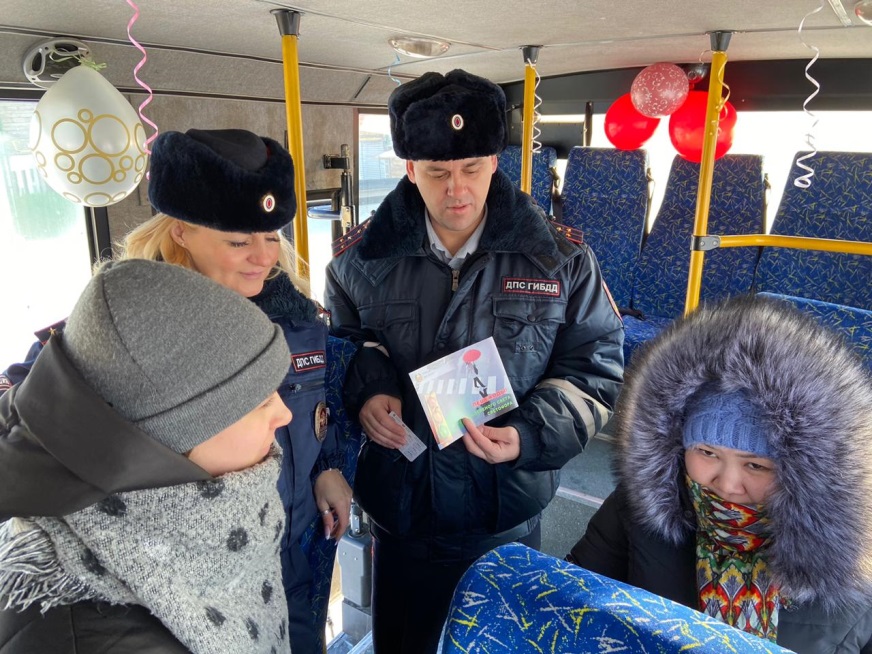 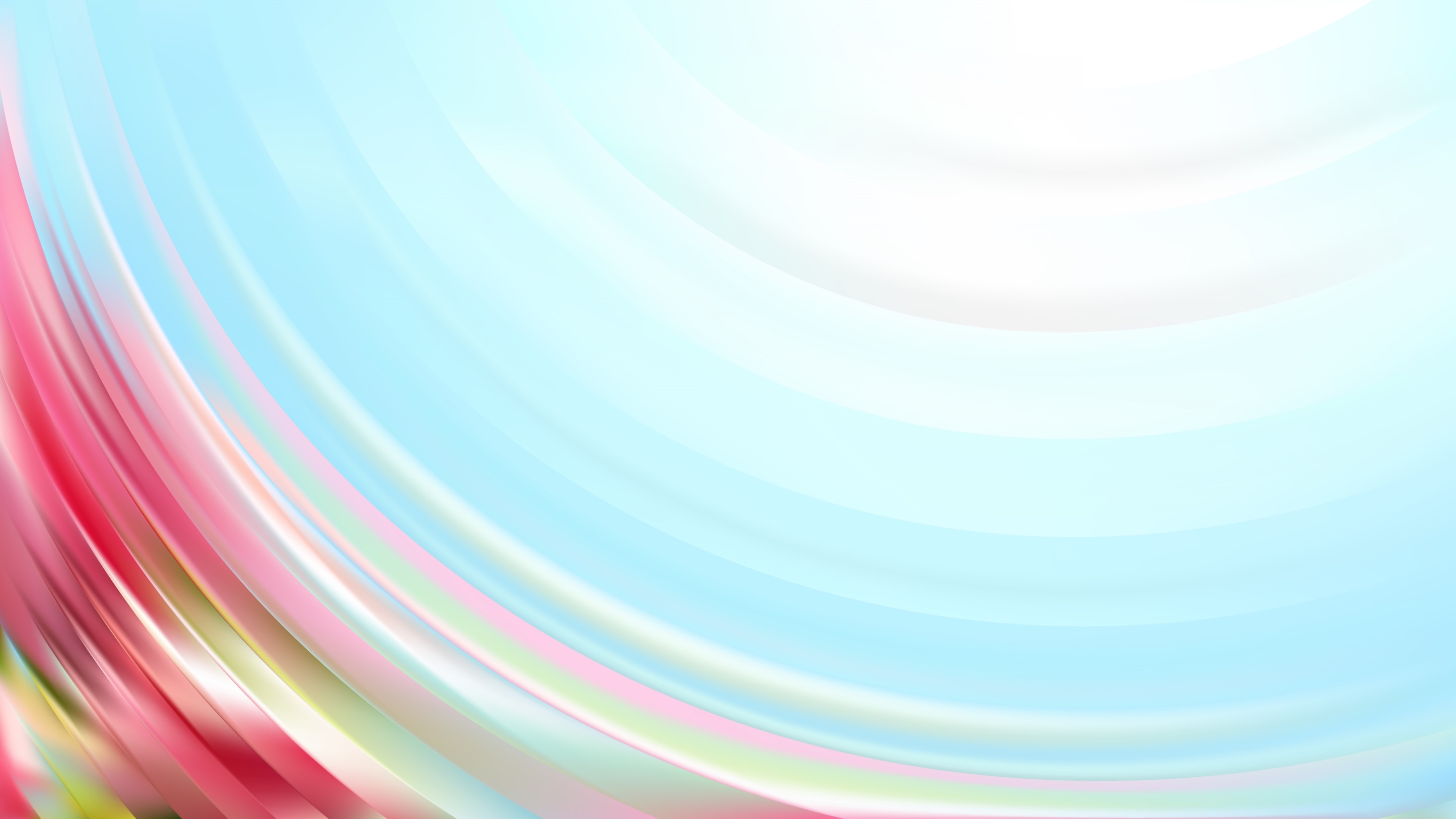 «Добрые вечера» в гостях у ветеранов ВОВ совместно с Департаментом Социального 
Развития Администрации Тазовского района
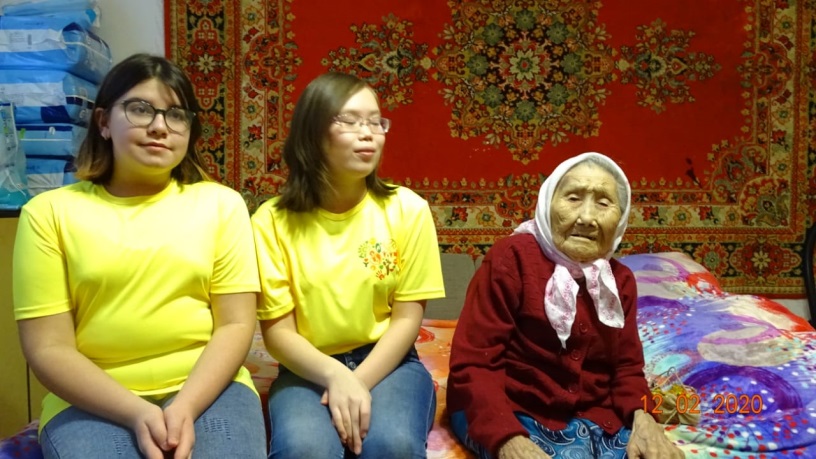 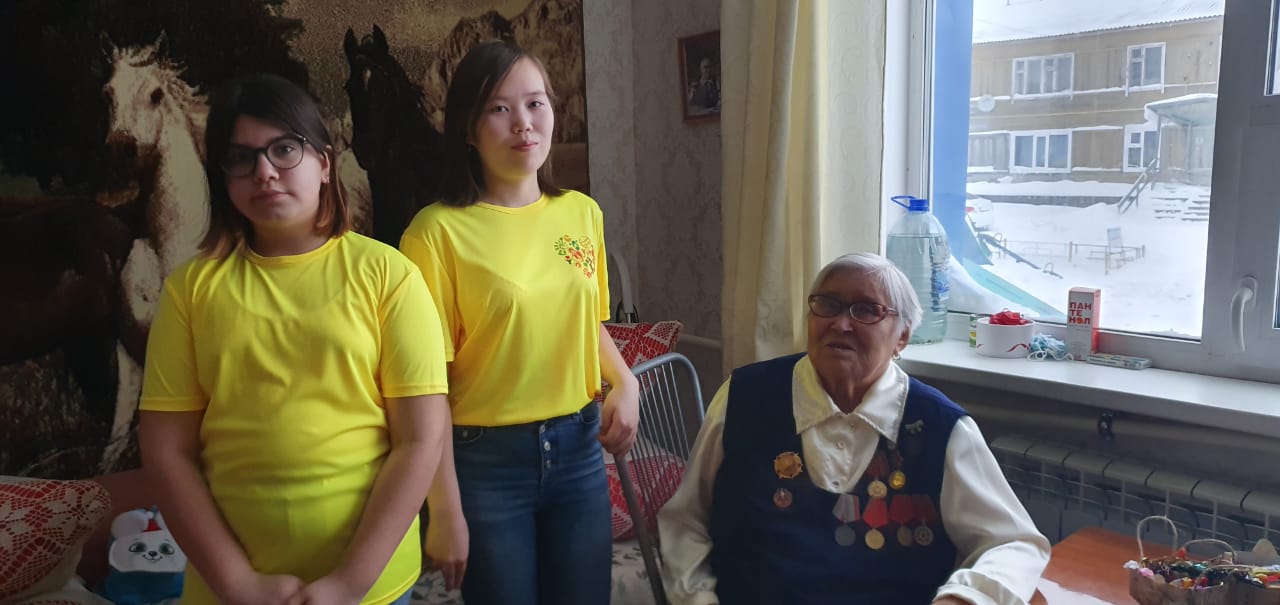 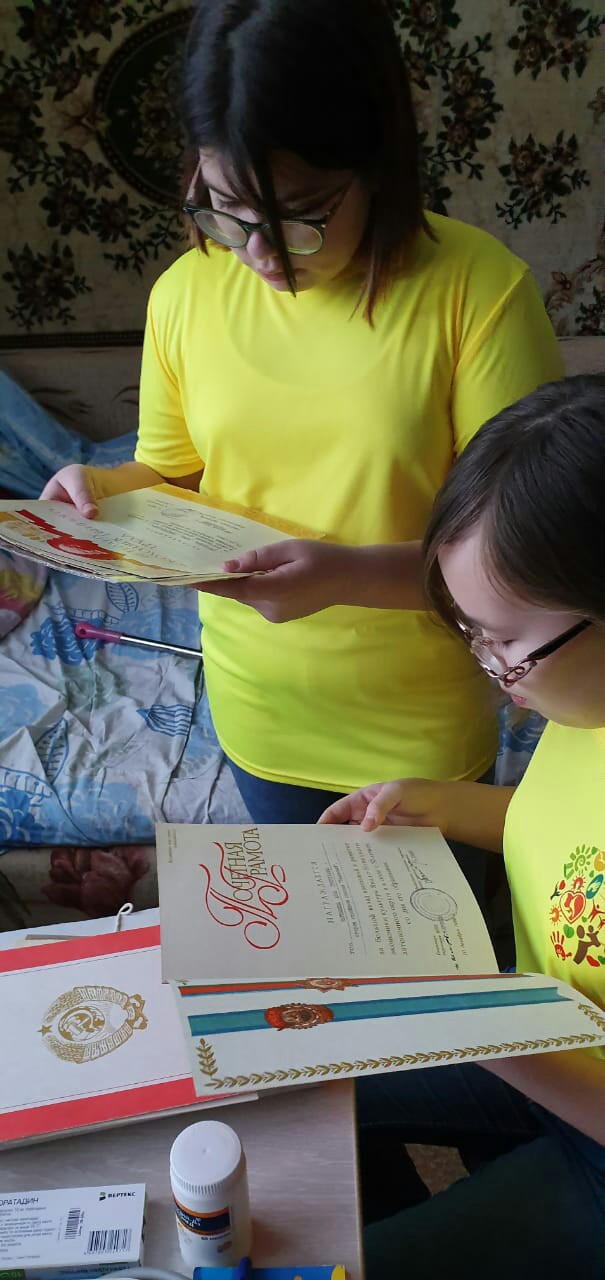 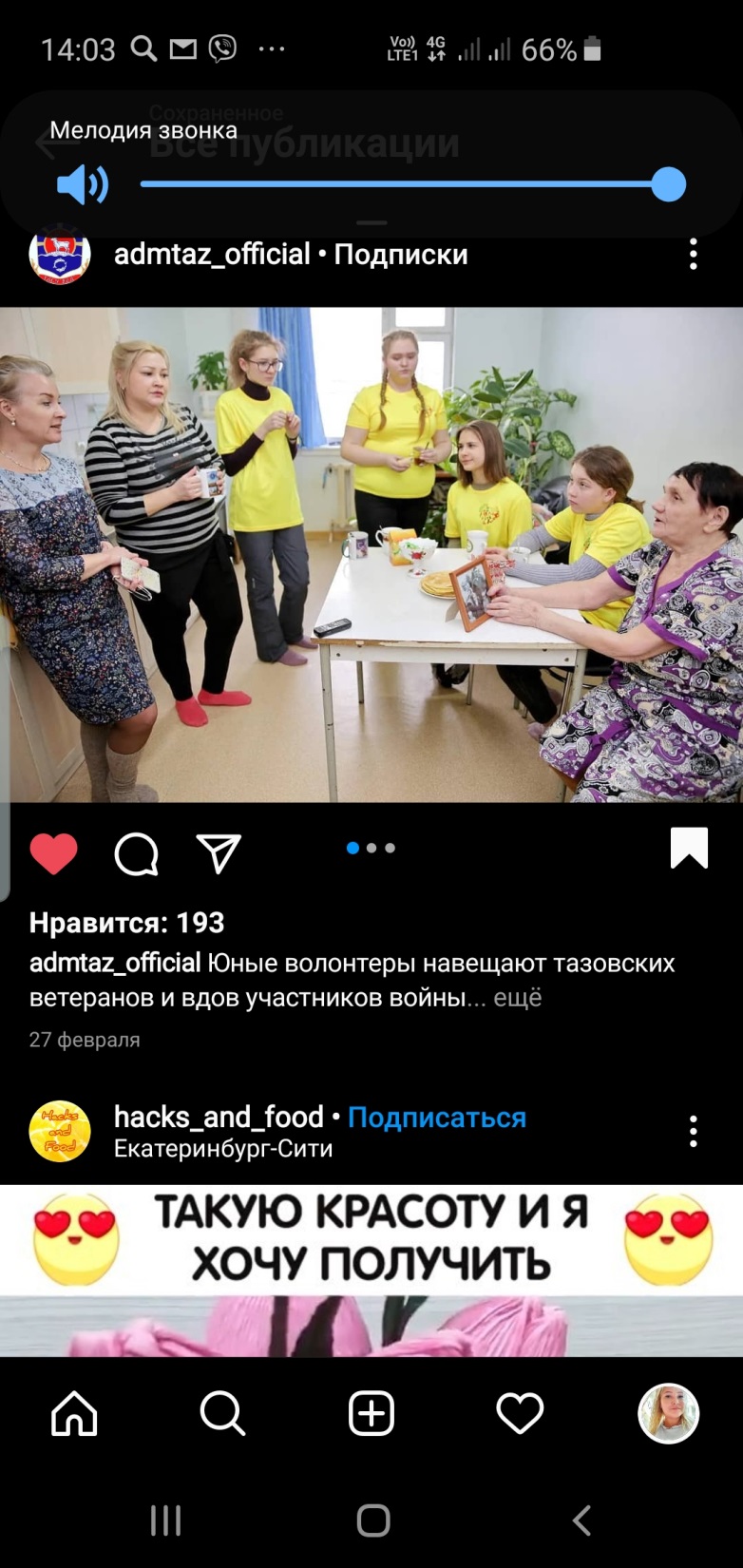 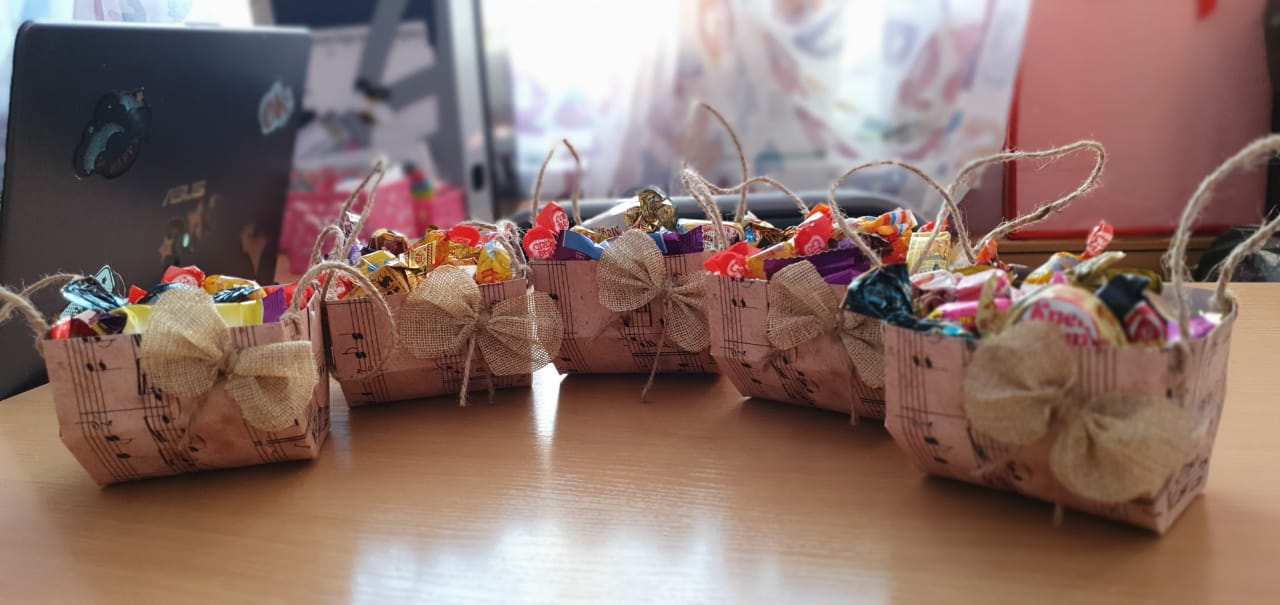 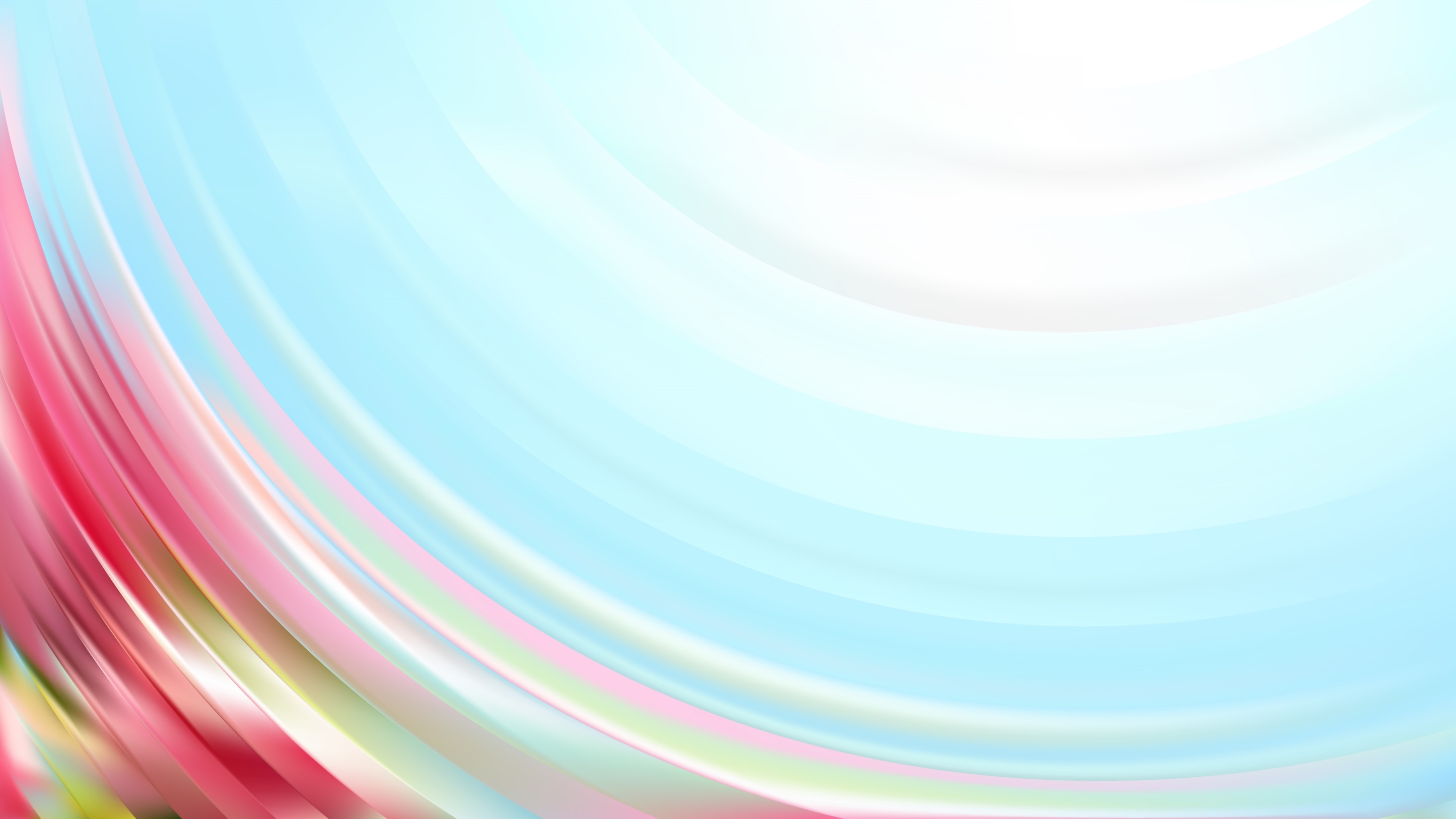 Запустили видеоролик «Красная лента», посвященная Всемирному Дню борьбы со СПИДом, «СТОП/ВИЧ», «Мы выбираем жизнь».
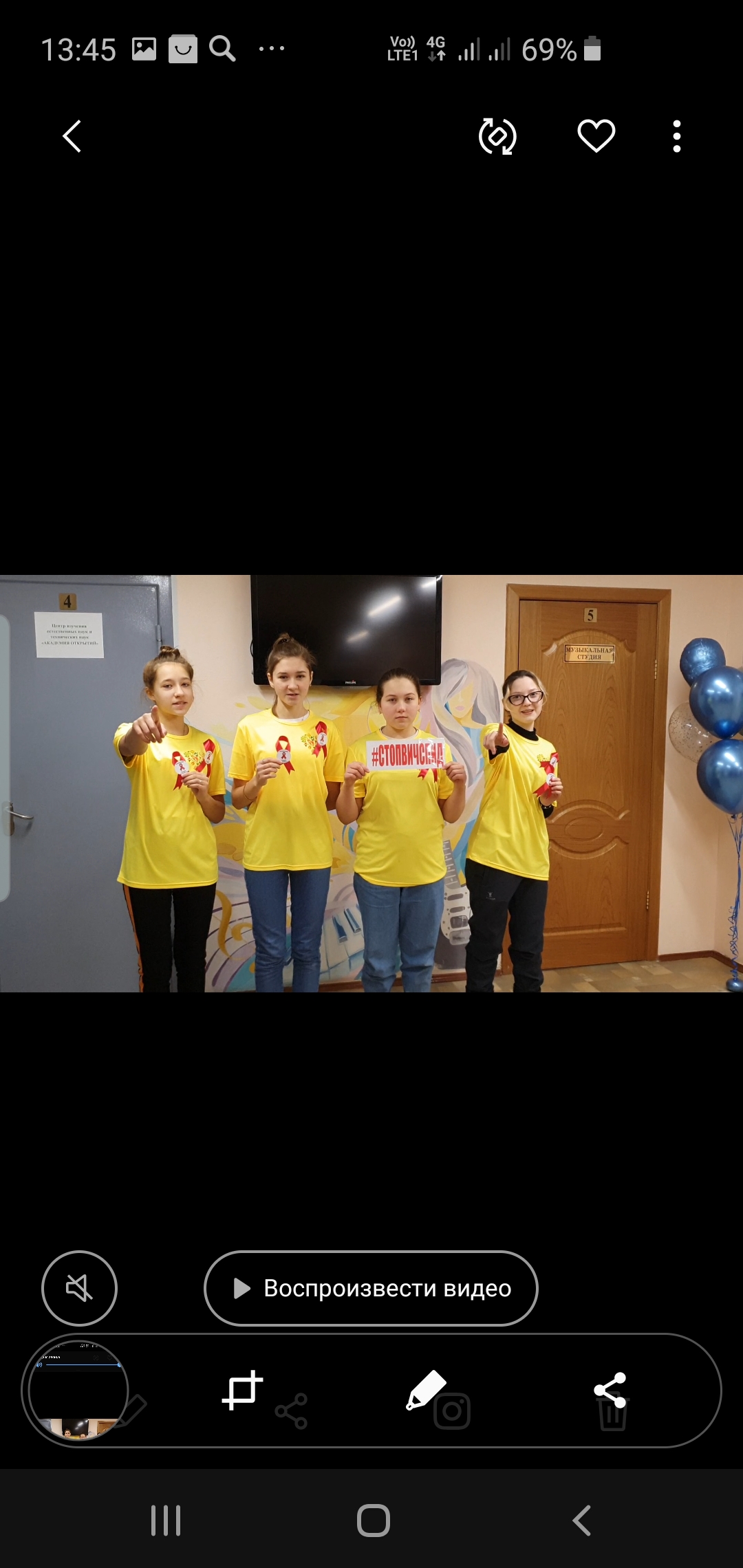 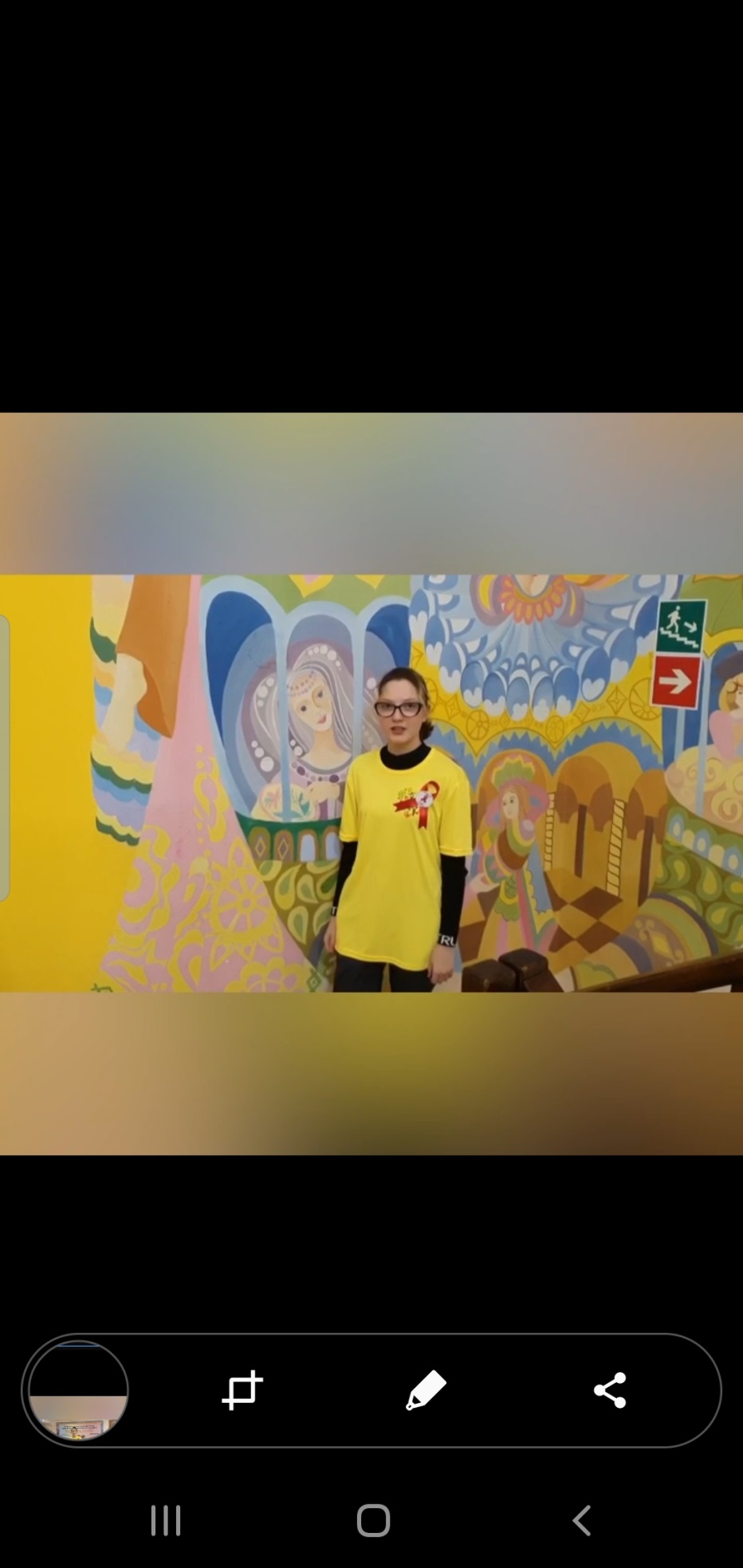 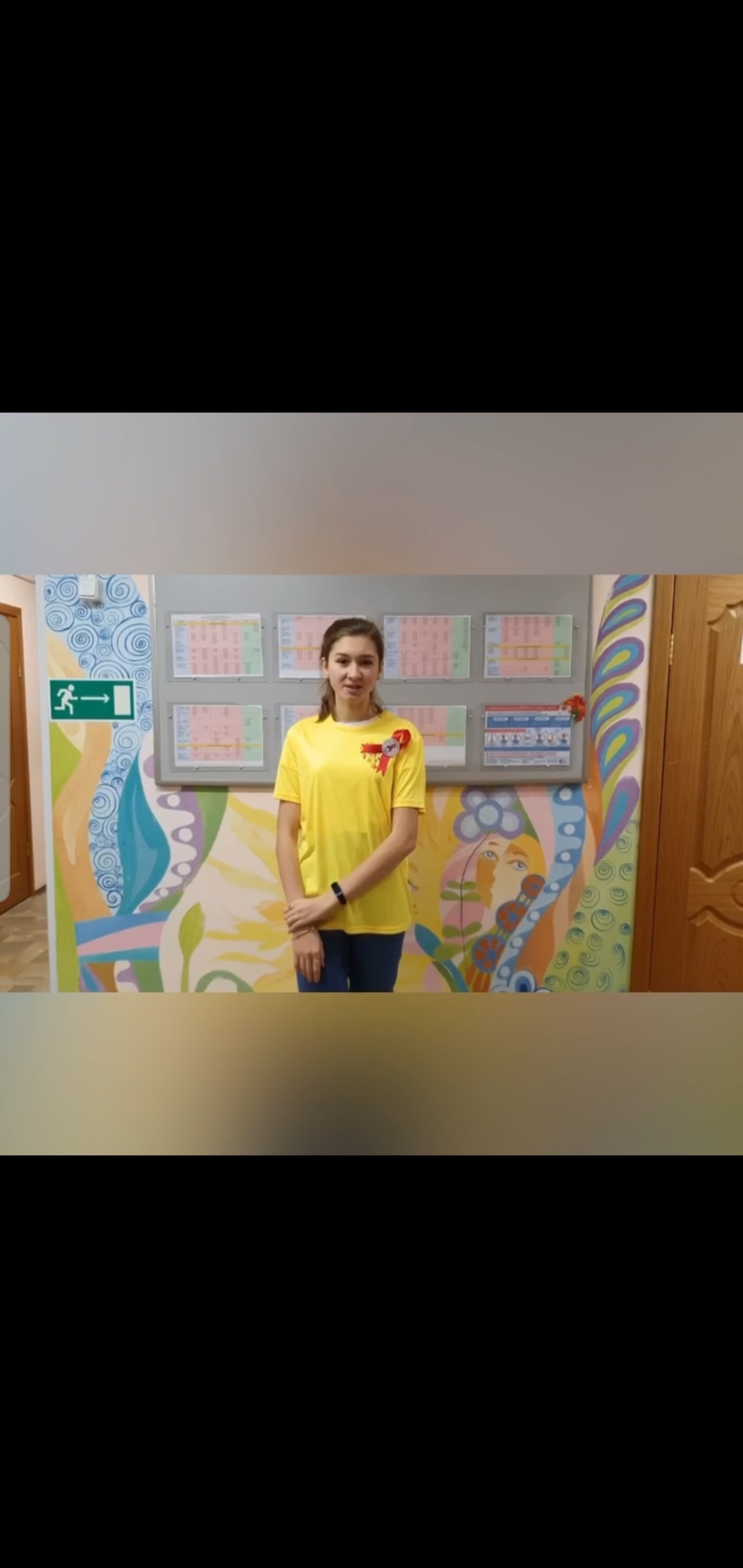 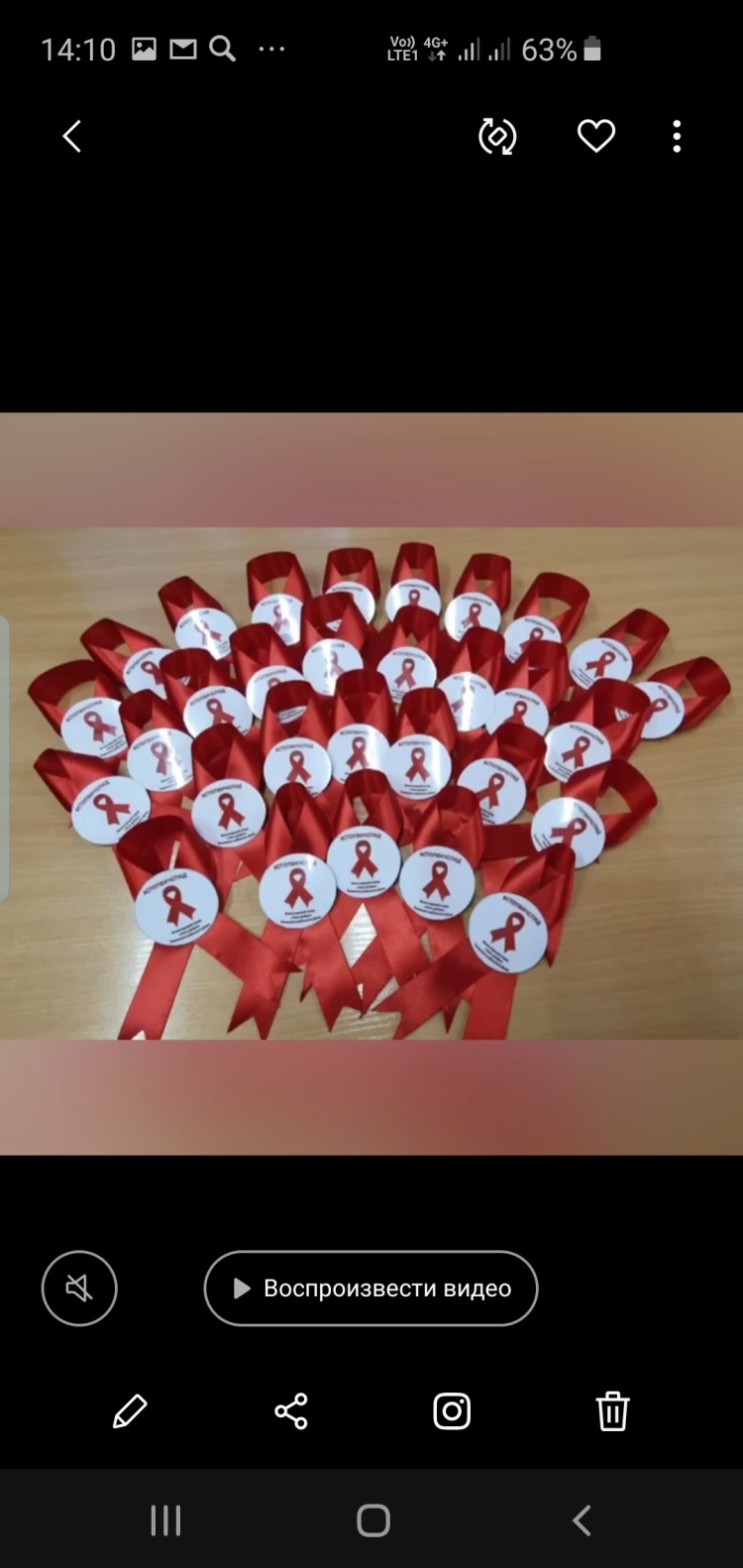 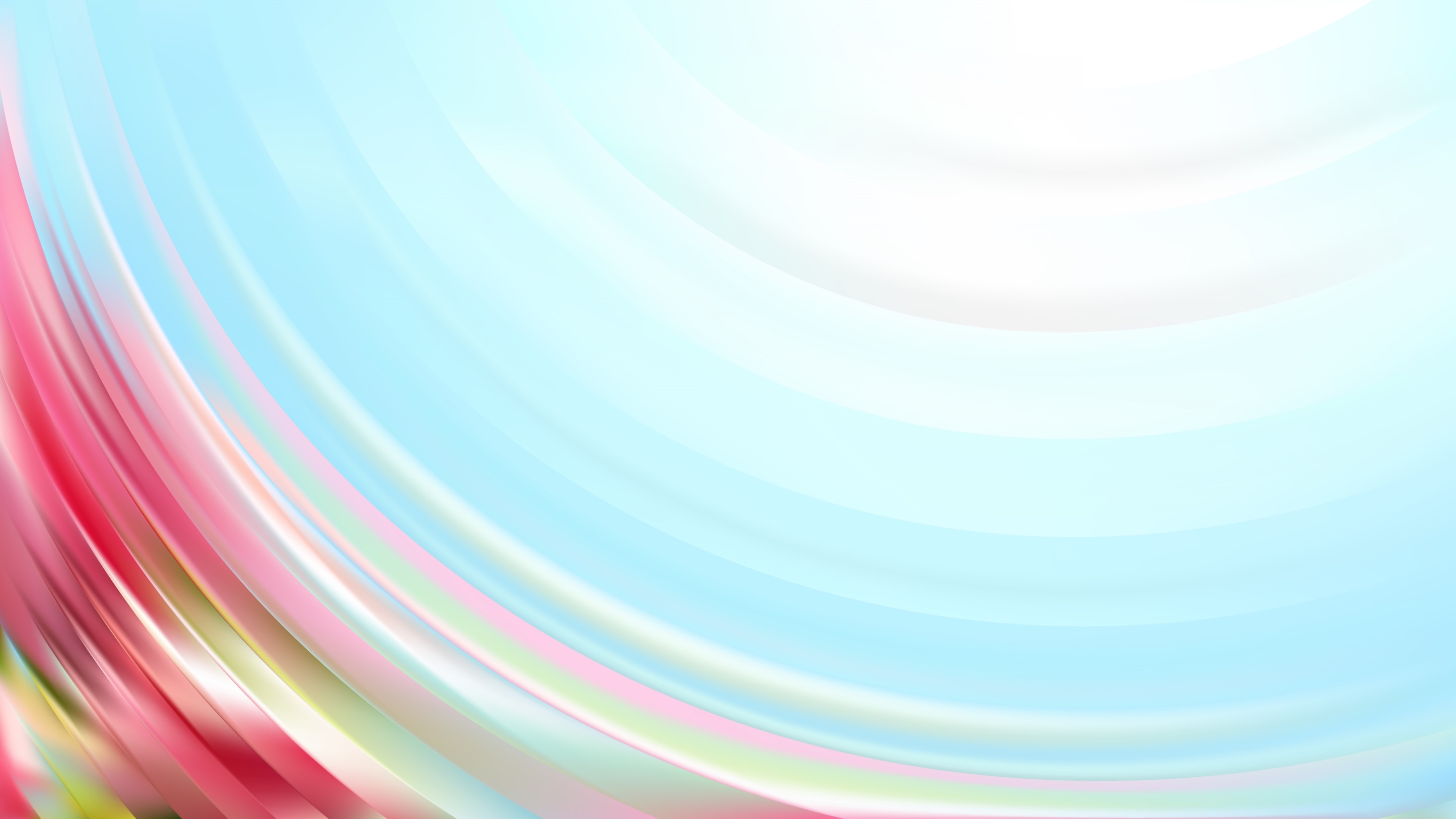 «Надень белую ленточку»
 стала традицией  в поддержку людей с ограниченными 
возможностями здоровья.
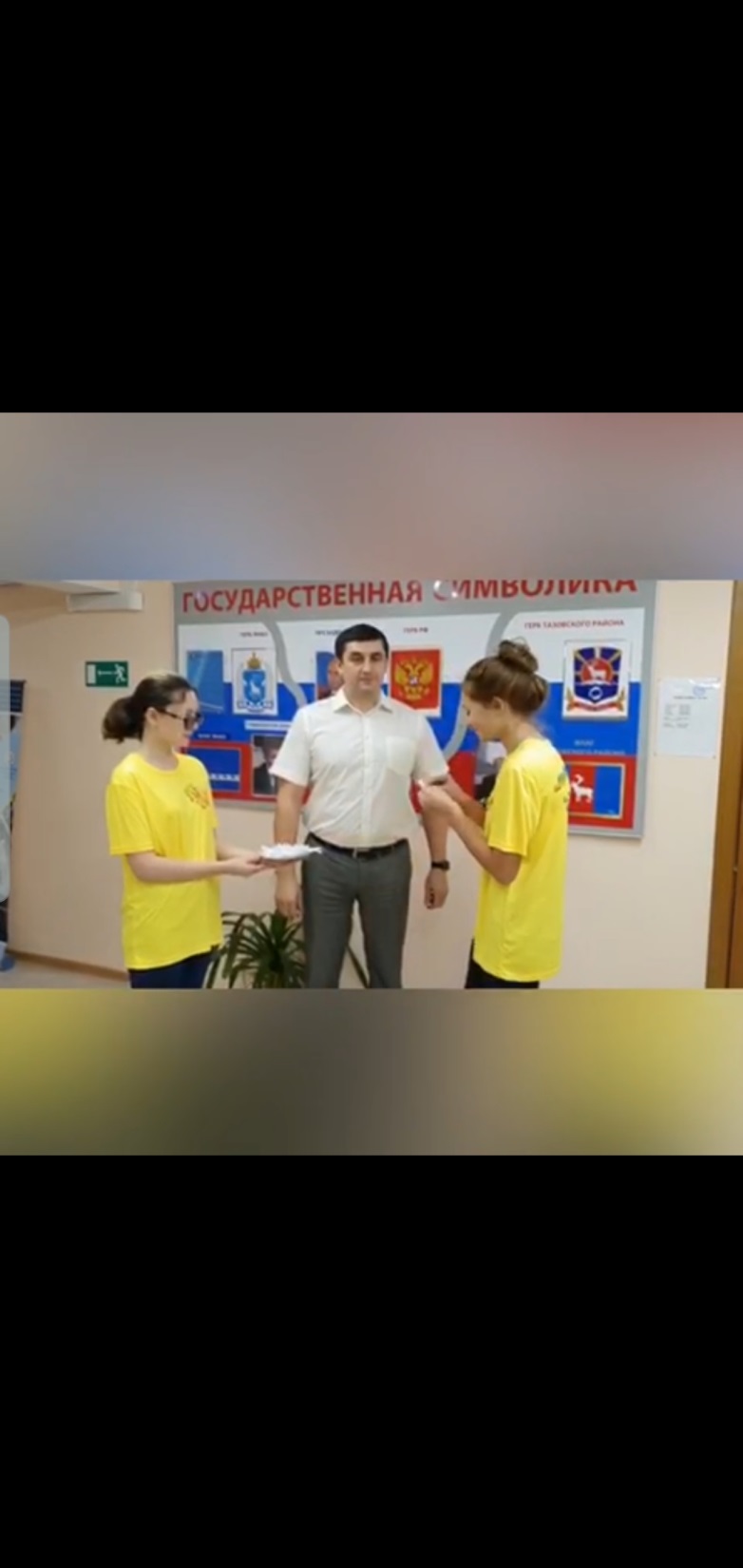 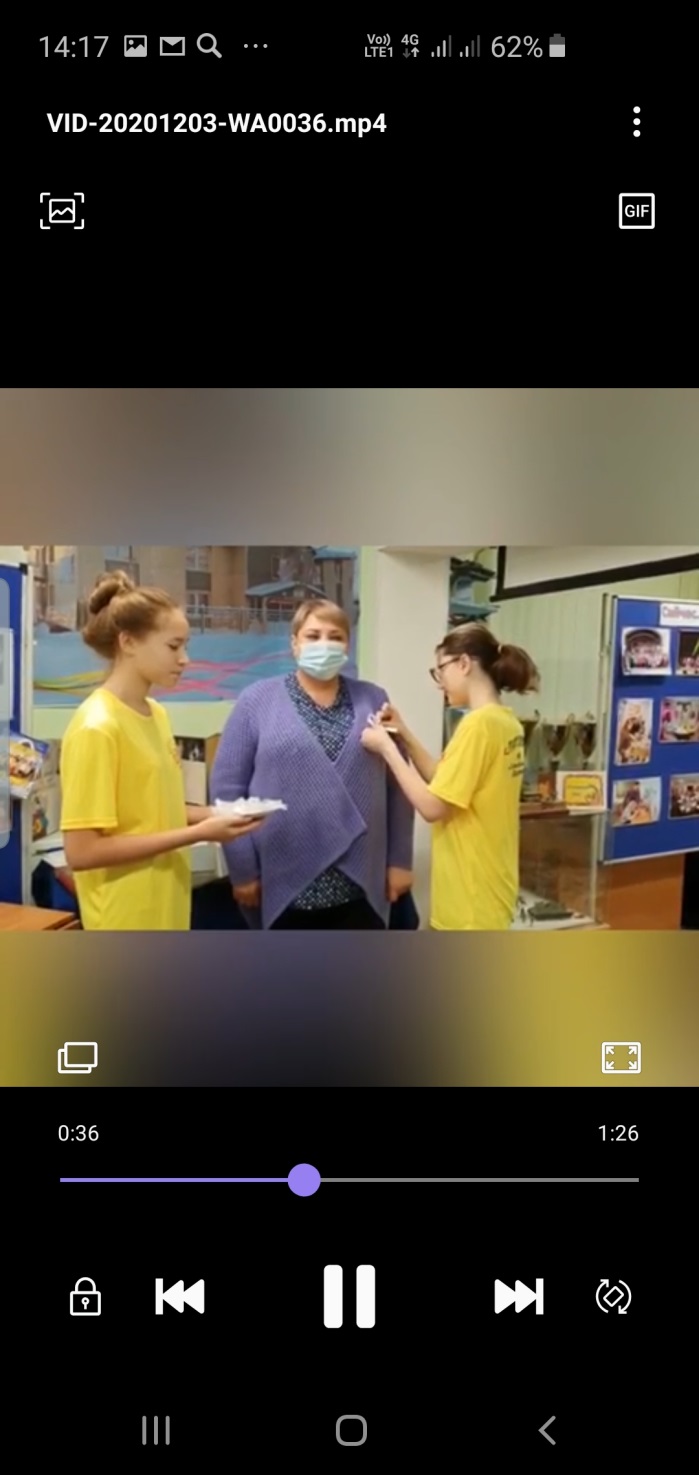 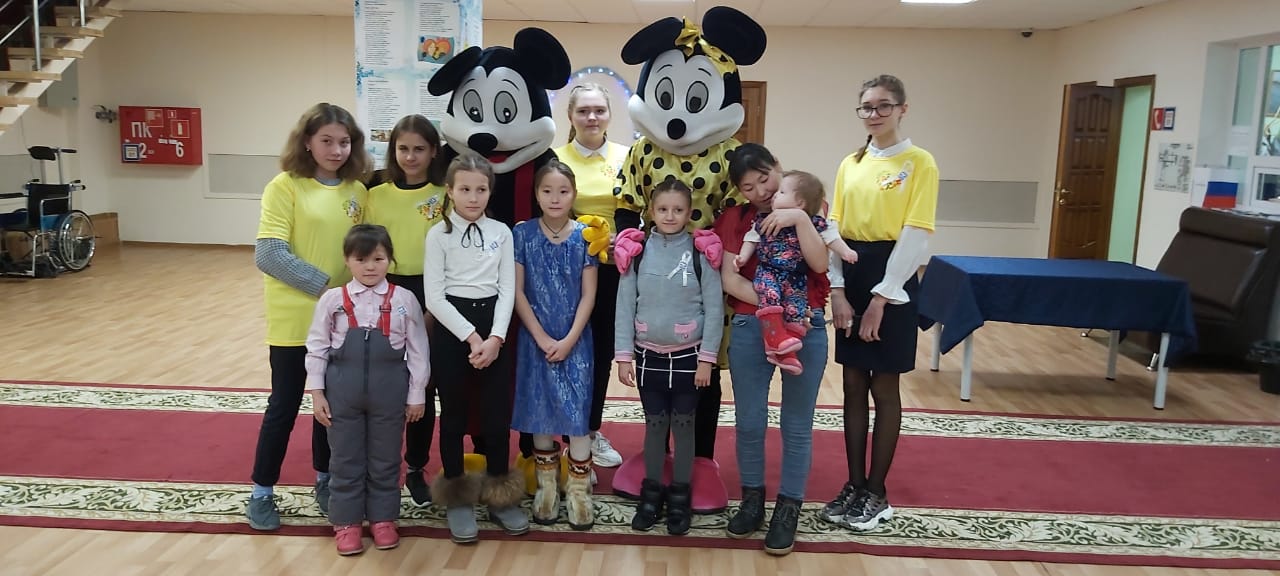 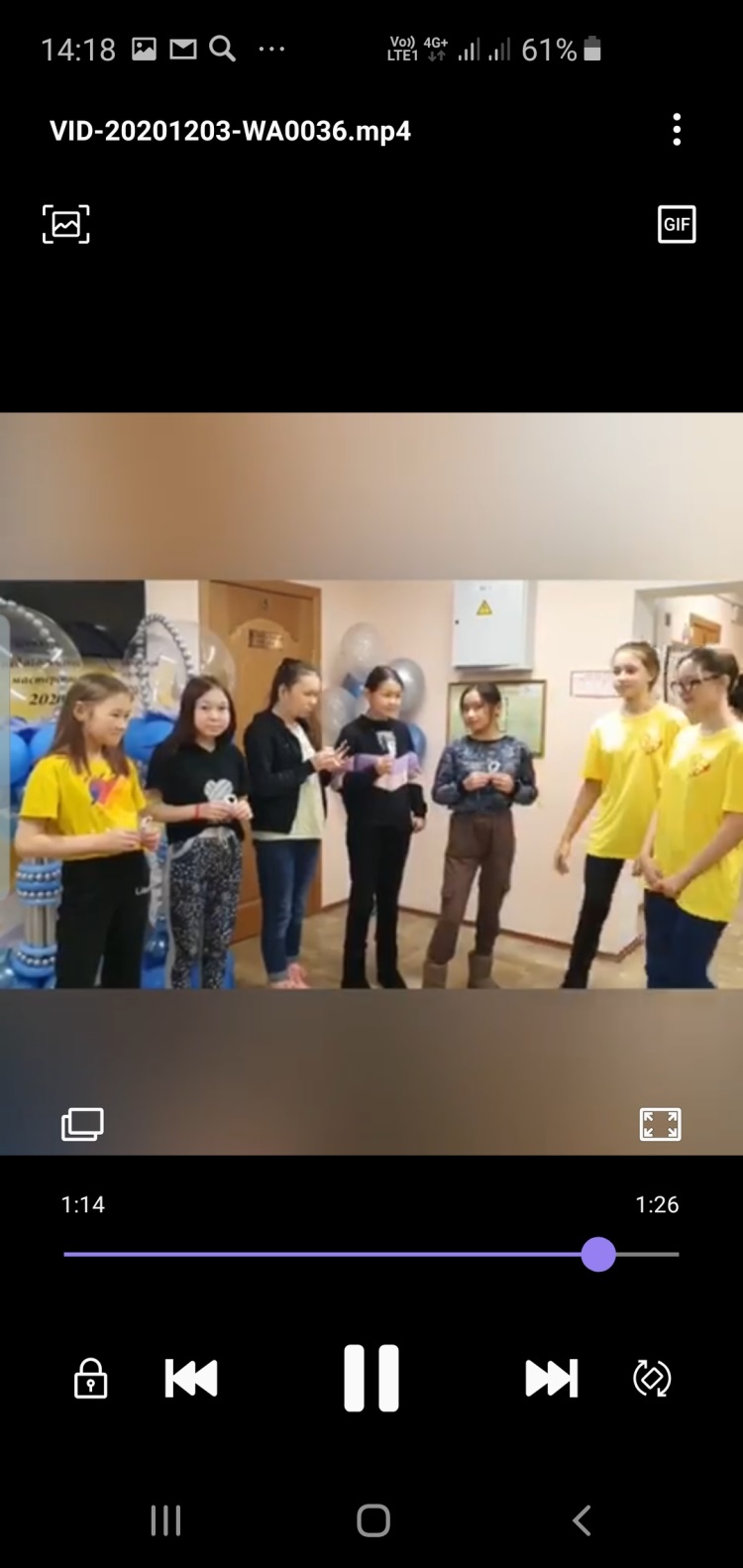 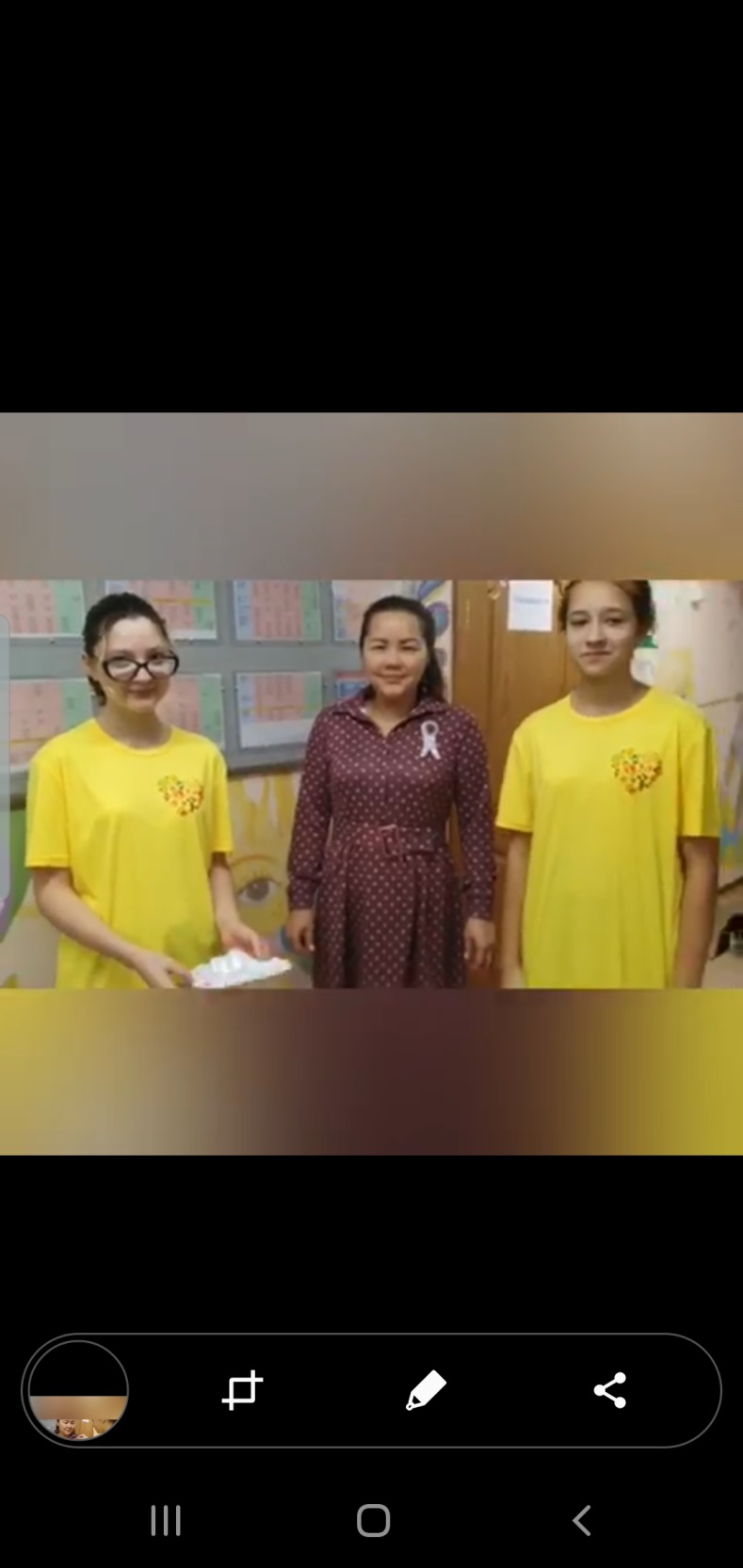 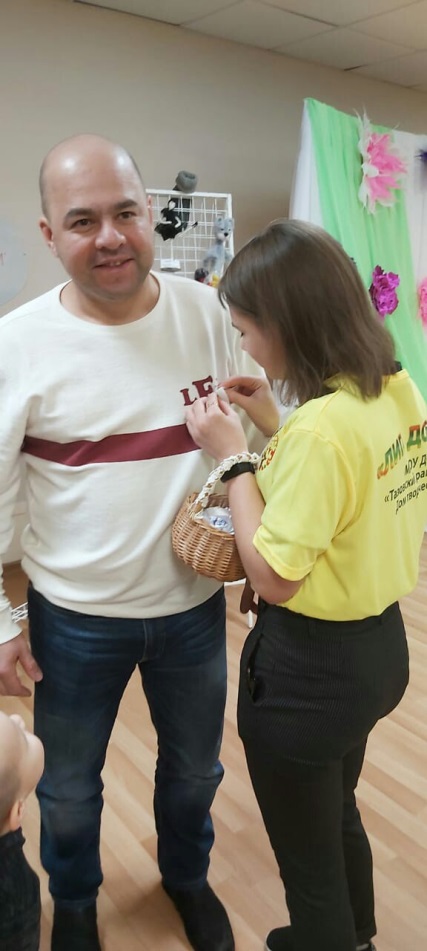 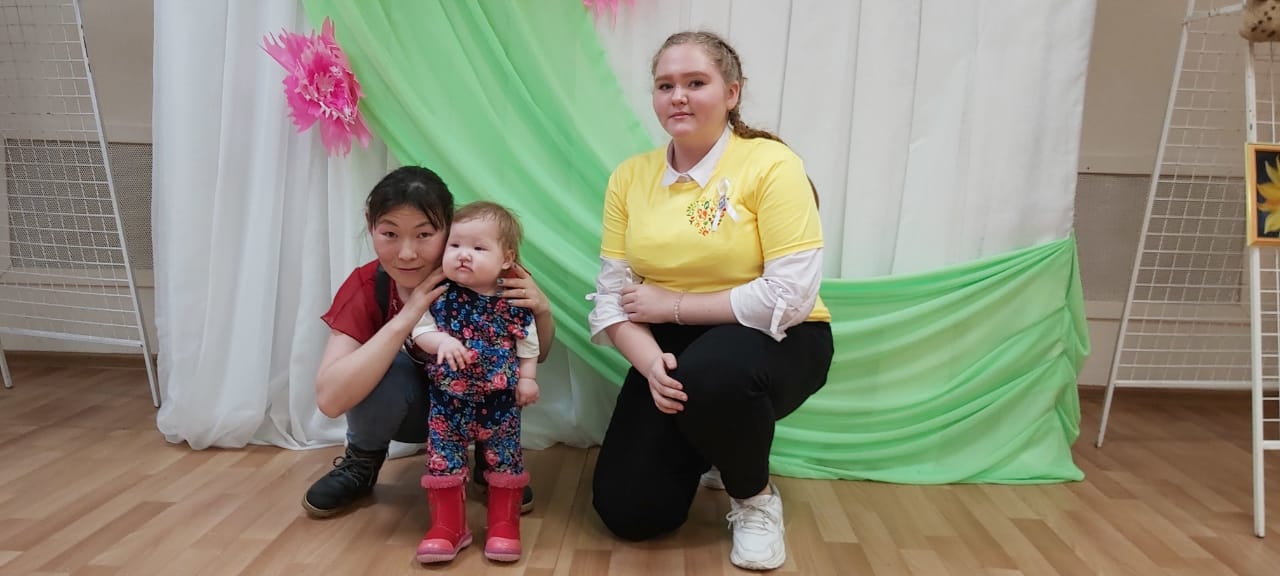 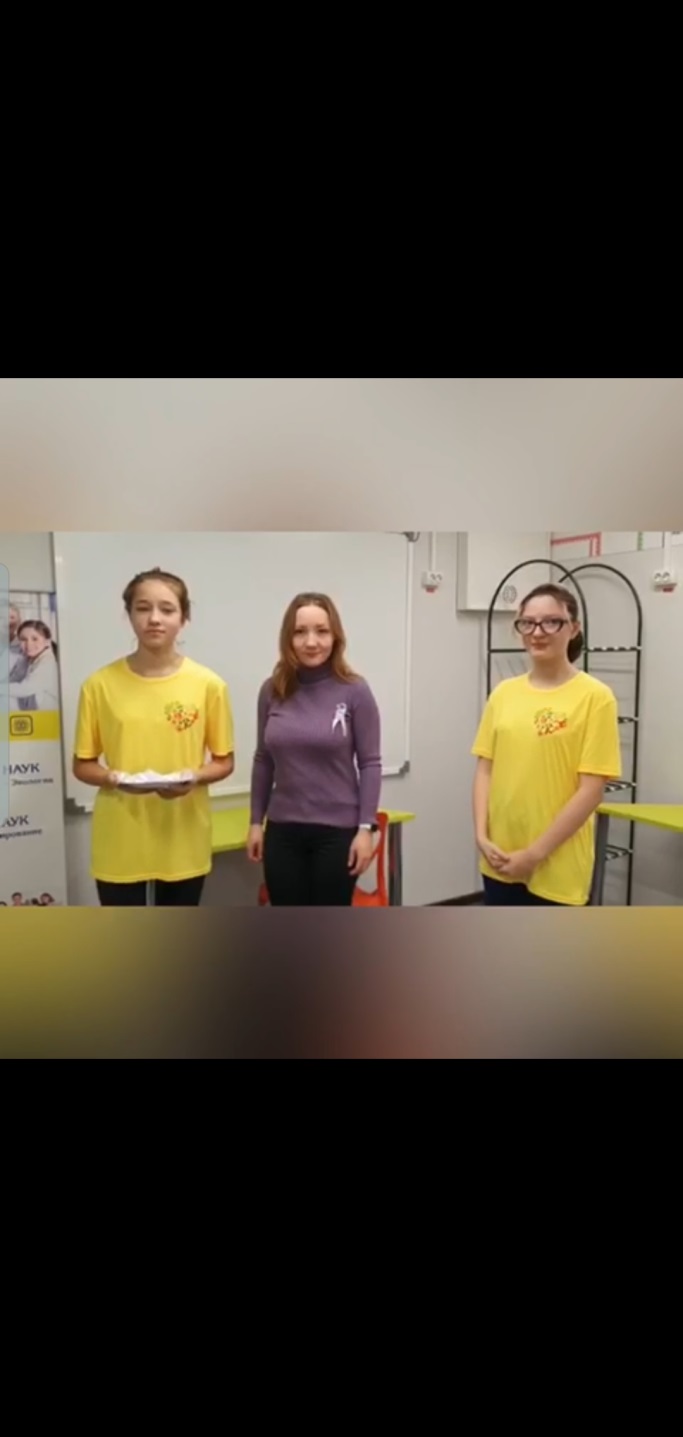 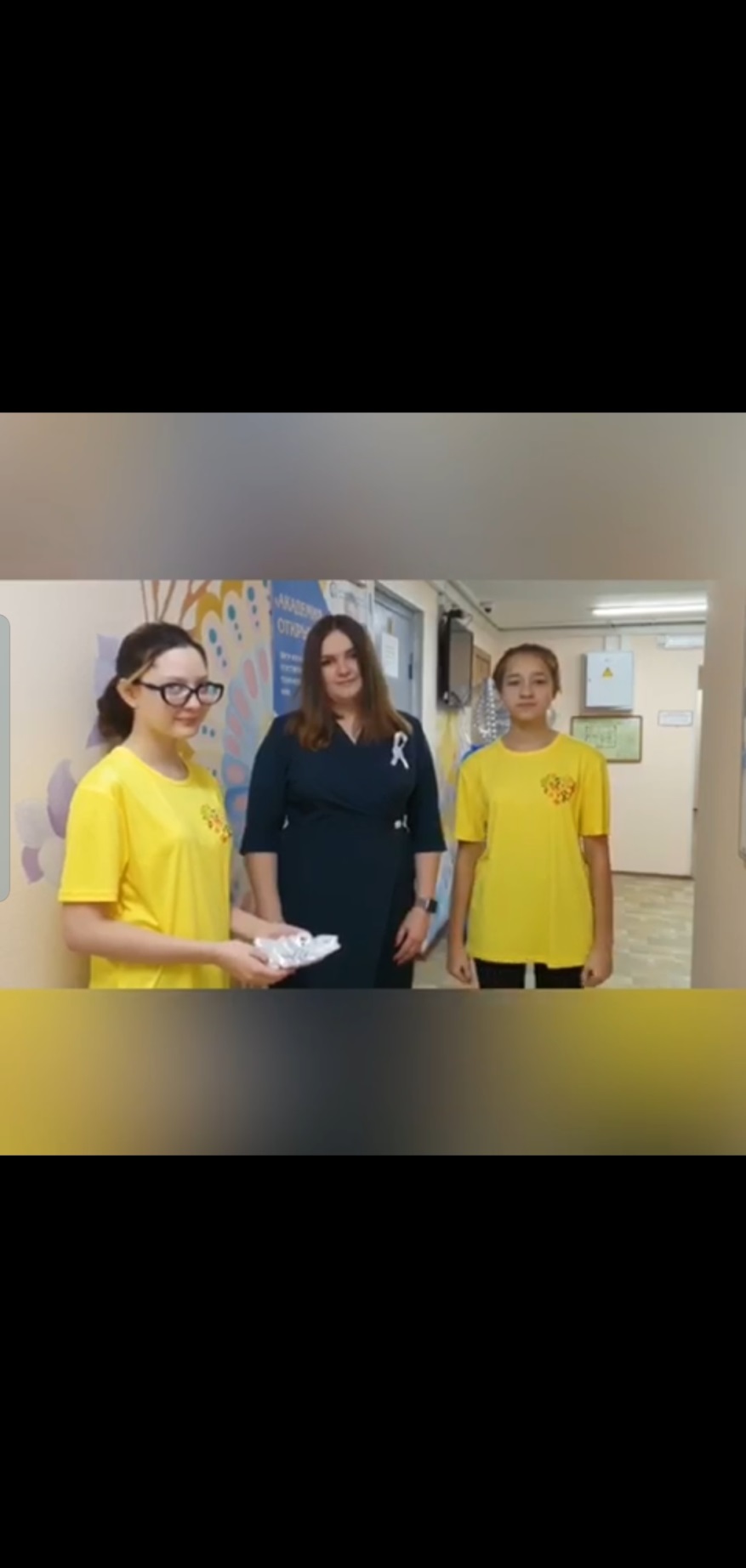 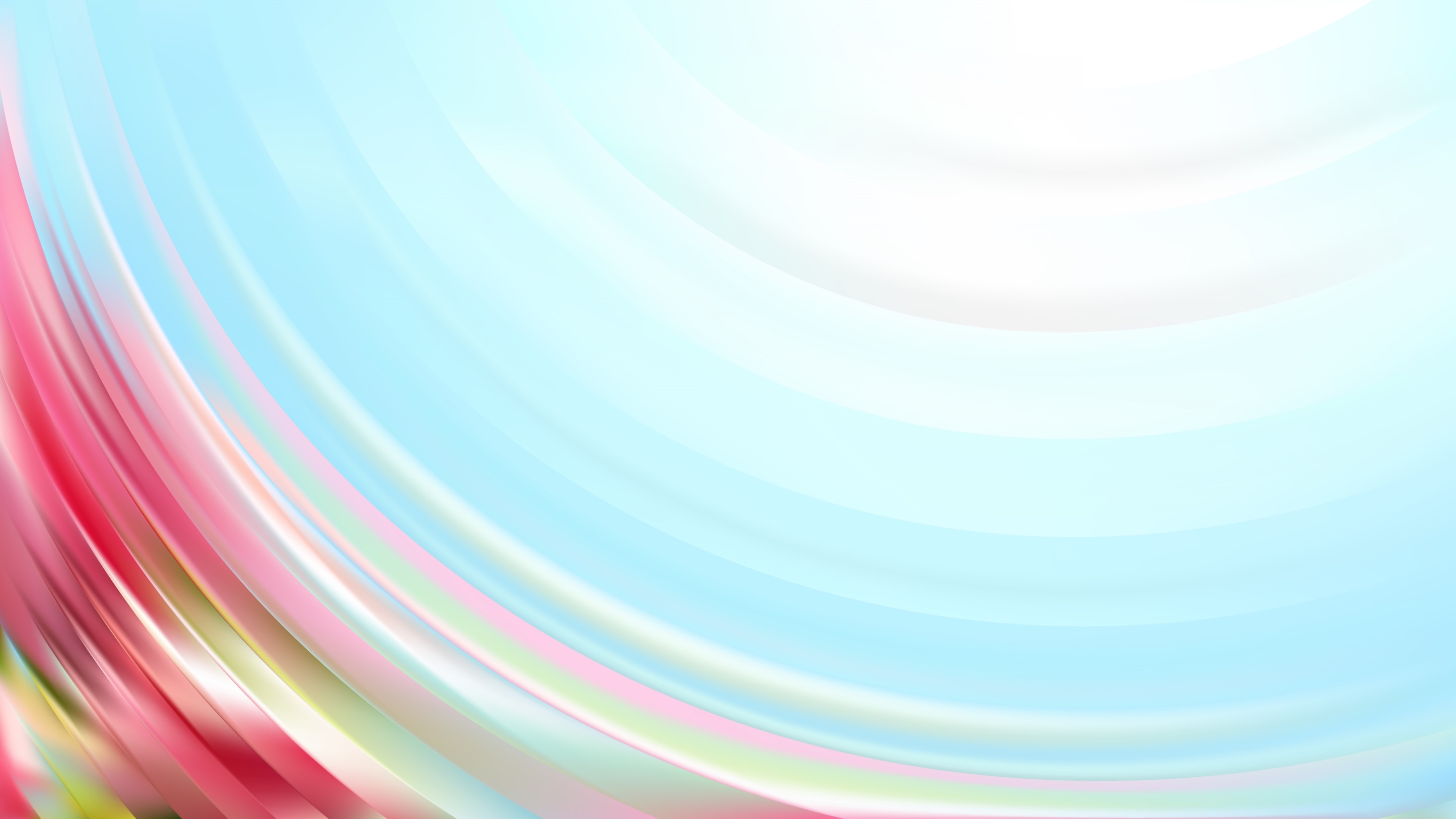 Благотворительные акции:
 «Большая помощь маленькому другу», «Посылка солдату», «Дети к детям» в сестринском отделении Тазовской ЦРБ.
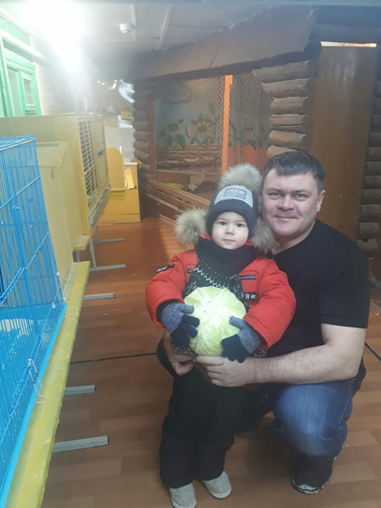 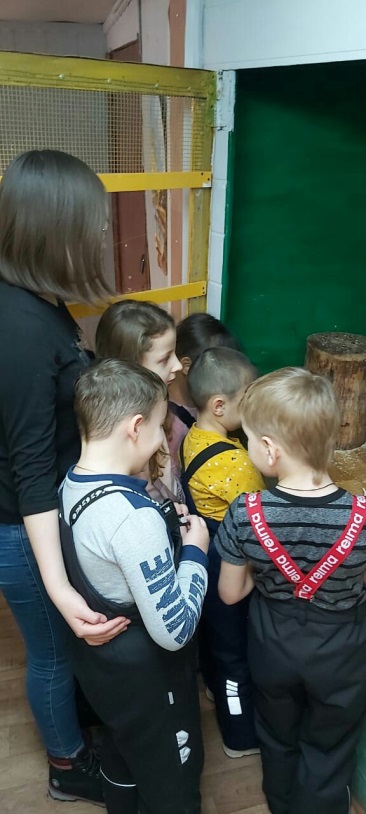 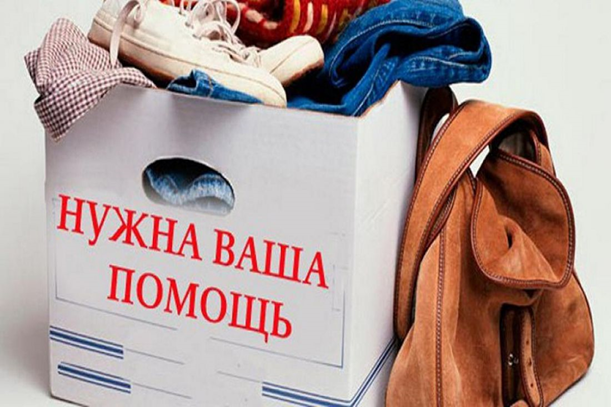 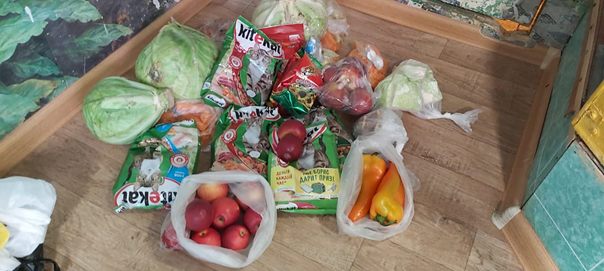 Активно участвуем в мероприятиях Дома творчества.
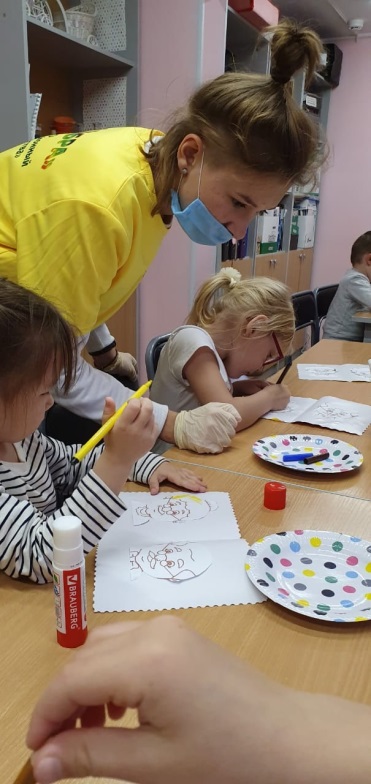 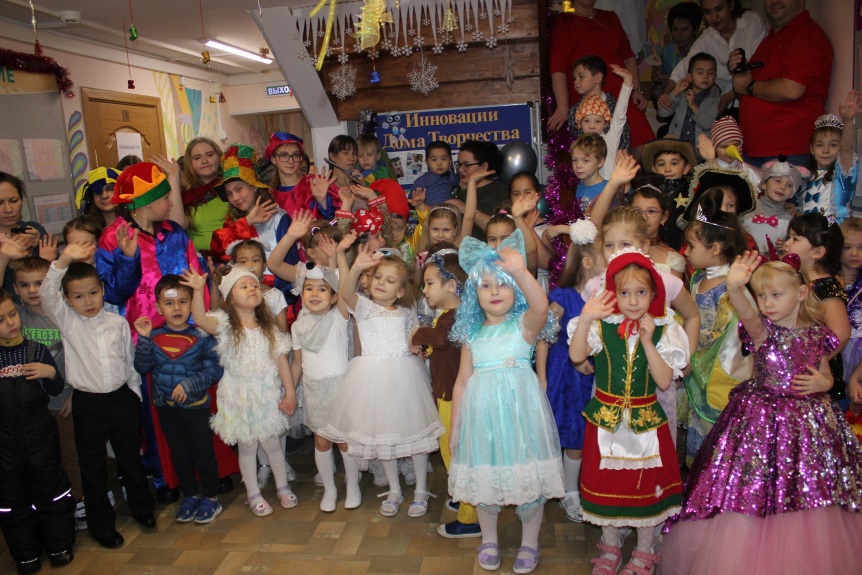 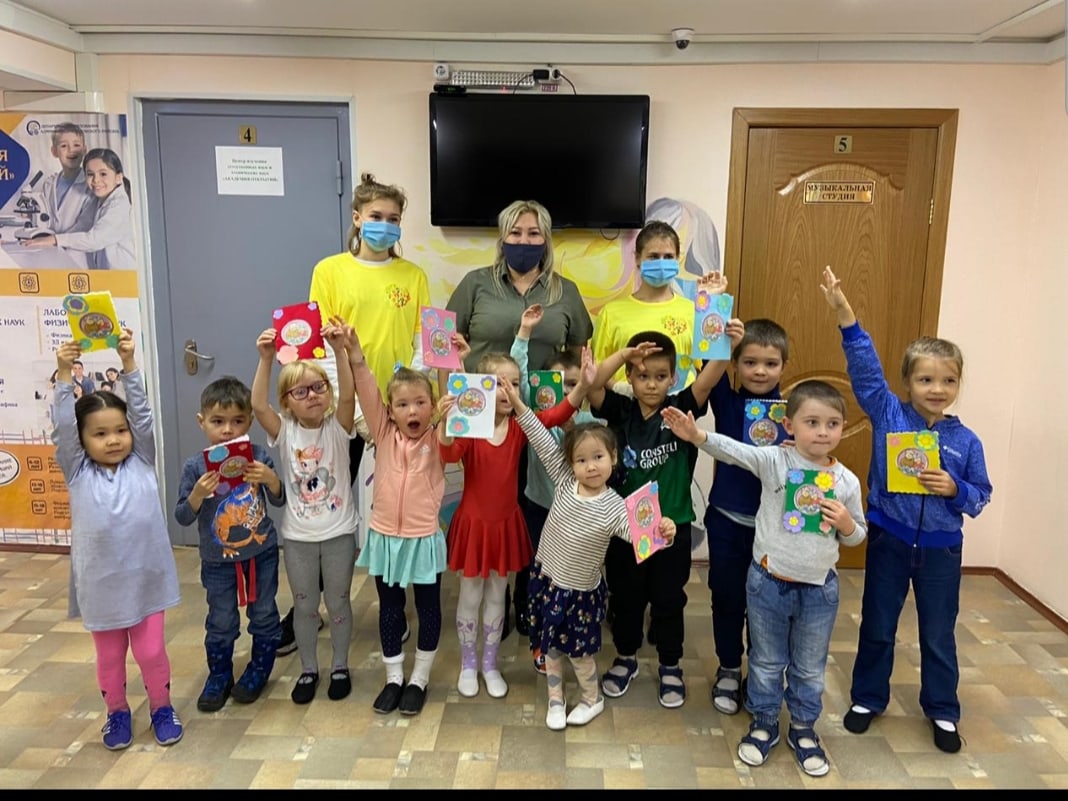 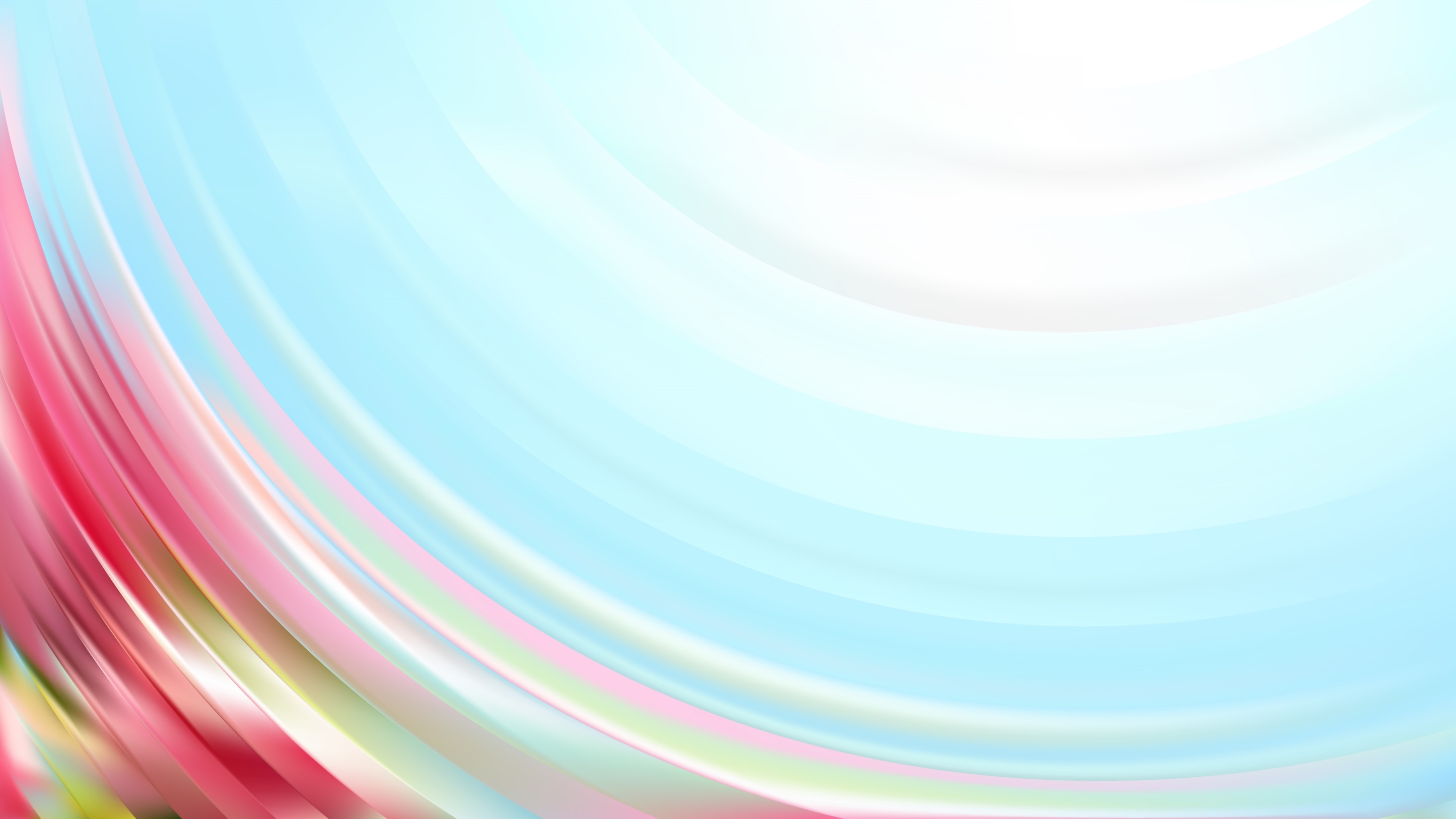 В основе любого волонтерского движения старый как мир принцип: хочешь почувствовать себя человеком – помоги другому. Этот принцип понятен и близок всем тем, кому знакомо чувство справедливости, кто понимает, что сделать жизнь общества лучше можно только совместными усилиями каждого из нас.
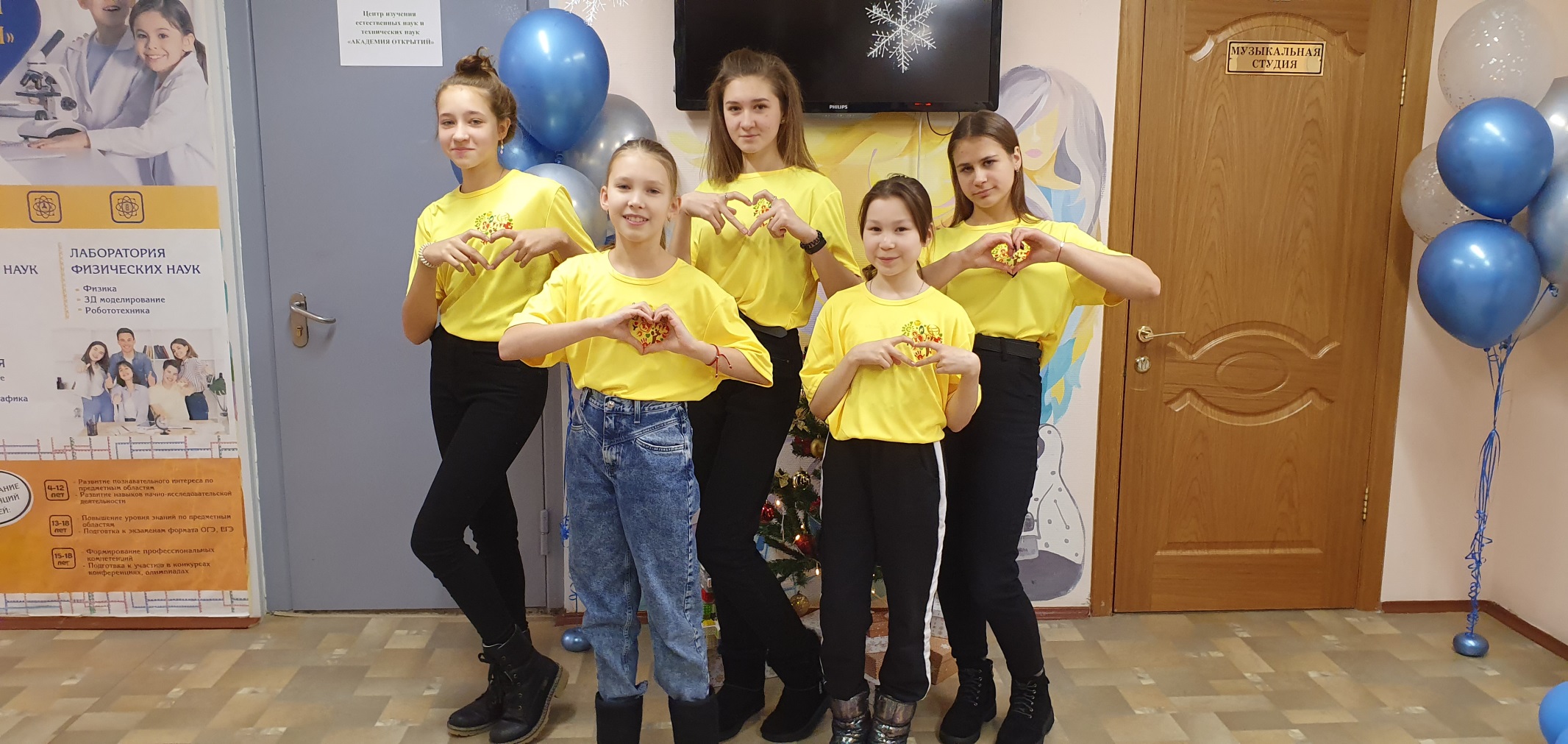 Мигель Сервантес считал, что:
 «Ничто не обходится нам так дешево и не ценится так дорого, как вежливость и доброта» 
С Вами был отряд «Лига Добра»!